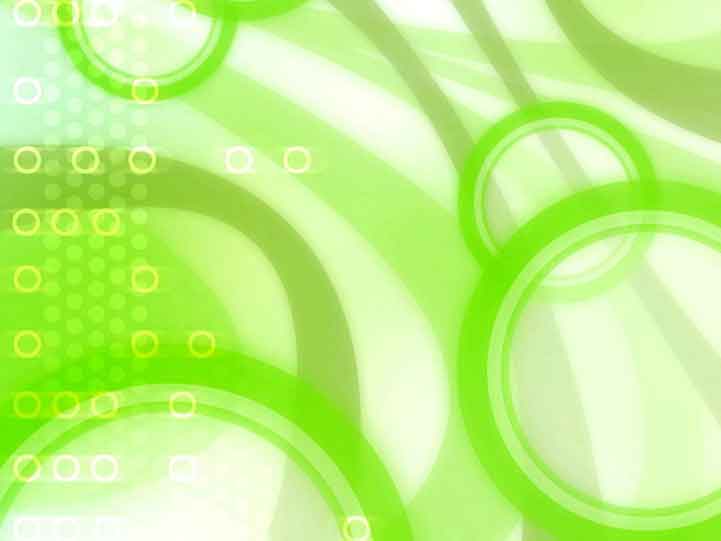 Моделирование комфортной развивающей предметно-пространственной среды 
с инновационными технологиями
в старшей группе «Росточки»

Воспитатель: Головачёва Е.В.
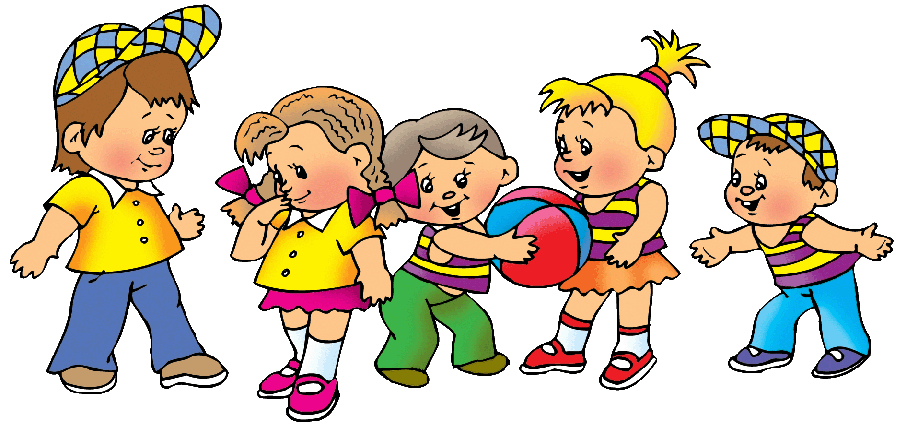 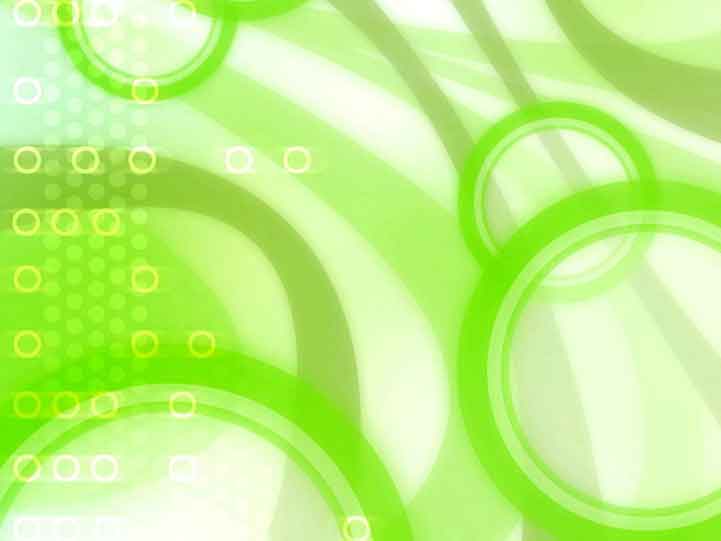 Цель:  формирование развивающей предметно – пространственной среды, способствующей гармоничному  развитию и саморазвитию детей.
Задачи: 
Обеспечить реализацию потребности ребёнка в активной и разноплановой деятельности;

 Способствовать реализации индивидуальных интересов детей, их самостоятельной деятельности и эффективного накопления личного опыта.

 Способствовать формированию умственных, психических и личностных качеств дошкольников.
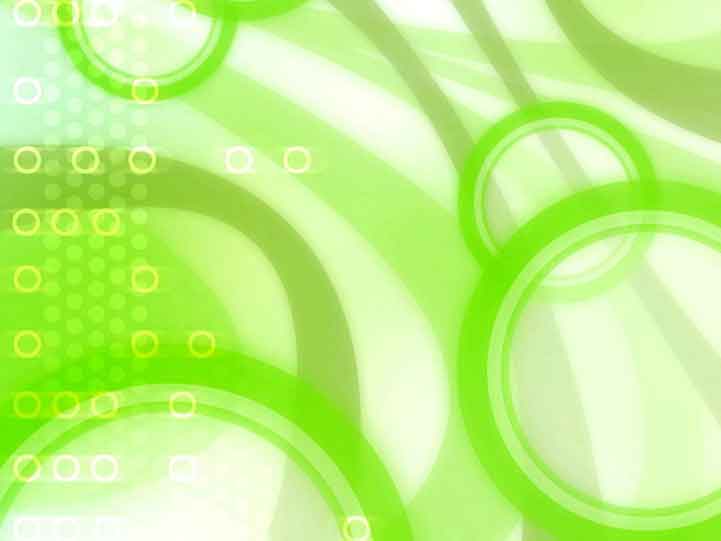 Требование к развивающей предметно – пространственной среде:

*  насыщенность,
*  трансформируемость пространства,
*  вариативность,
*  полифункциональность материалов,
*  доступность,
*  безопасность.
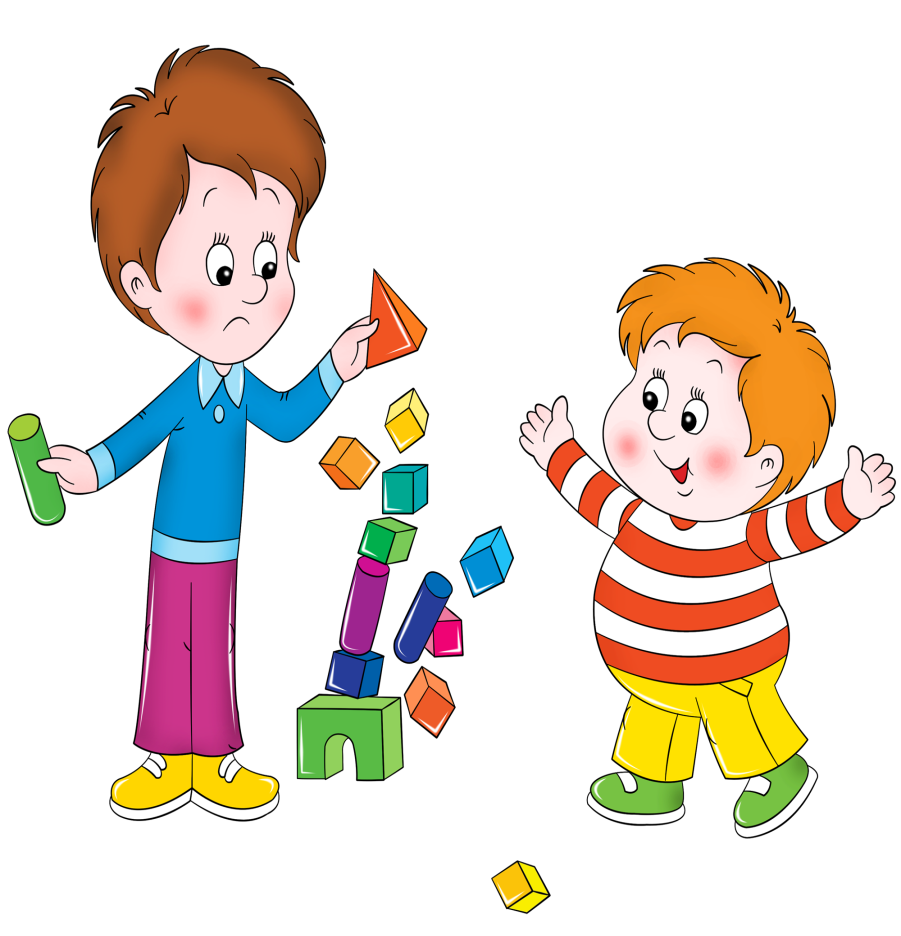 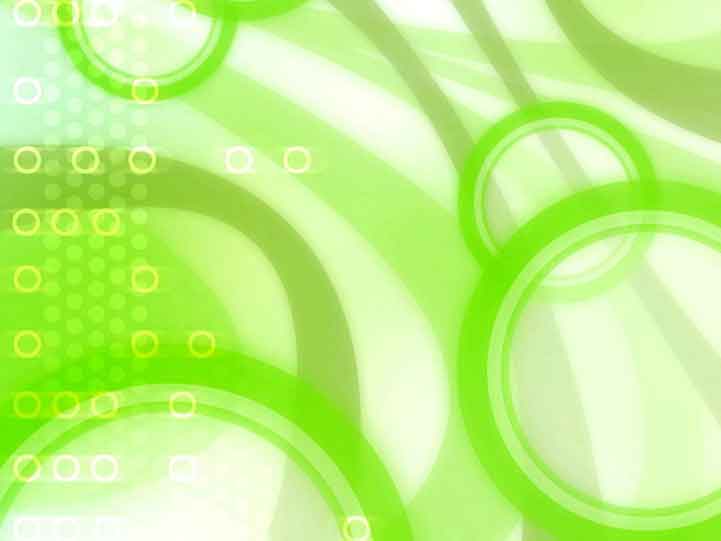 Под предметно-развивающей средой, мы понимаем естественную, комфортабельную обстановку, рационально организованную, насыщенную разнообразными предметами и игровыми материалами.Правильно организованная предметно-развивающая среда является одним из самых важных условий воспитательно-образовательной работы в дошкольном учреждении.
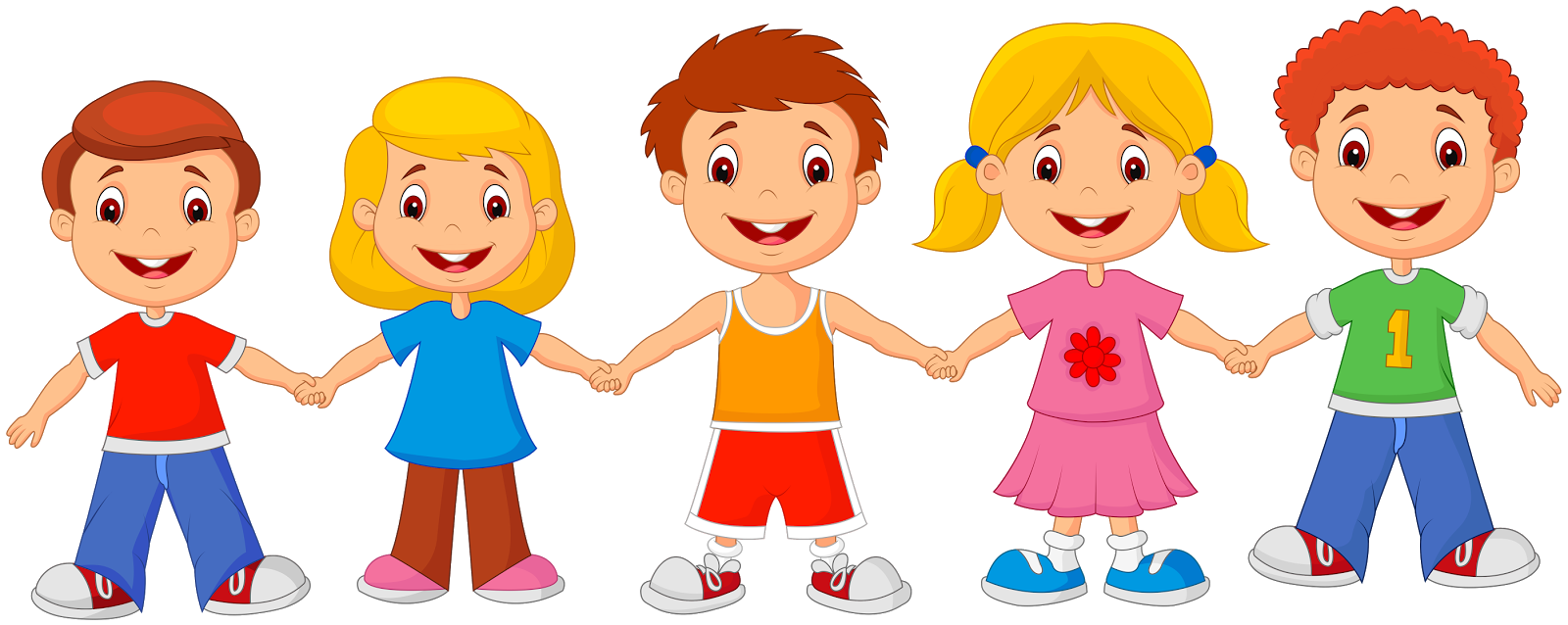 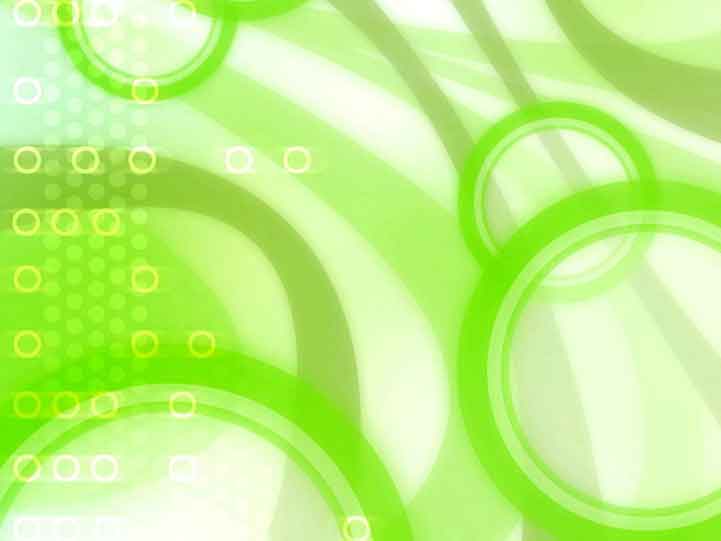 Что же является главным для создания предметно-развивающей среды?
Она должна  быть:
 яркой 
 познавательной 
 эстетичной 
 поучительной 
 гармоничной 
 доступной 
 учитываемая  потребности и интересы детей. 
А также, развивающая среда  должна иметь: 
 современный дизайн  
 возрастную функциональность
 комфортность для пребывания детей в группе
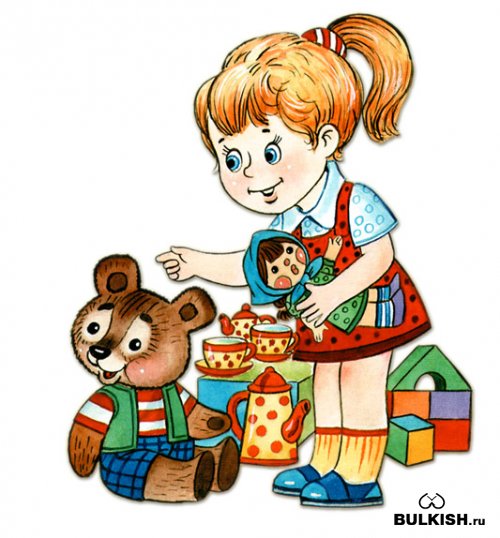 Организация предметно – развивающей  среды должна осуществляться на основе: 

1. возрастного состава детей
2. психологической характеристики группы
3. индивидуальных особенностей детей.
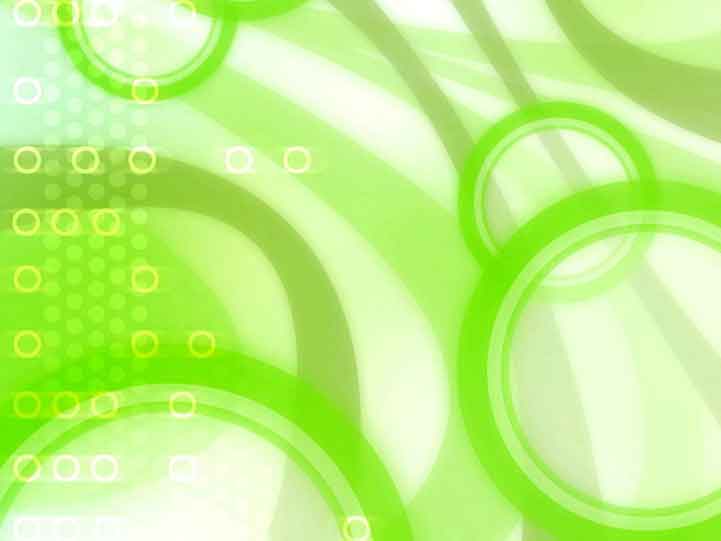 Приглашаю вас познакомиться, с тем как организована развивающая предметно – пространственная среда в нашей старшей  группе
«Росточки»
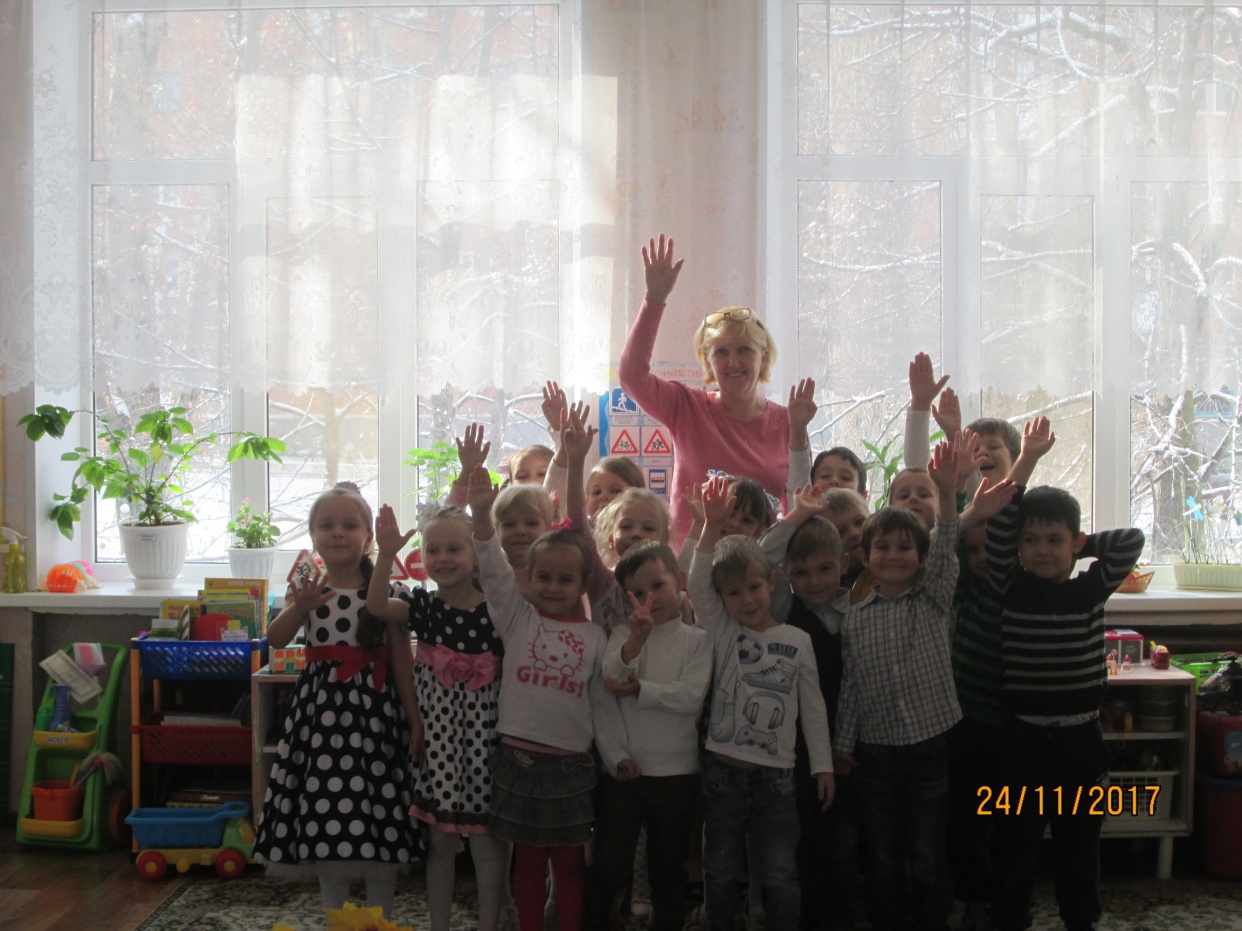 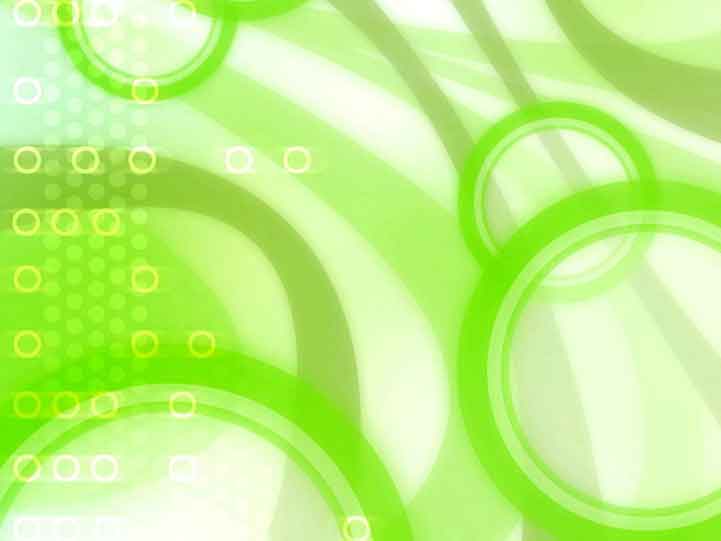 Групповая комната
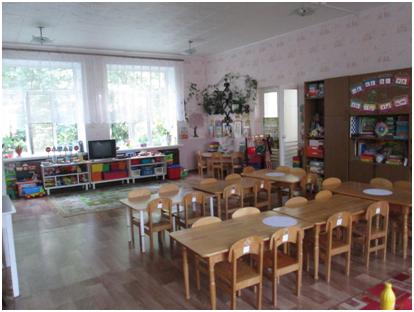 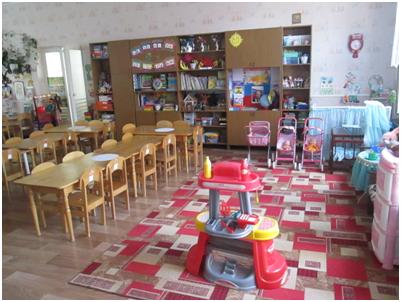 Приходите в группу к нам
Всё тут есть, что нужно вам.
Здесь уютно и светло
По – домашнему тепло.
Дети будут здесь активны,
Любопытны, позитивны.
Будут много узнавать,
Веселиться и играть!
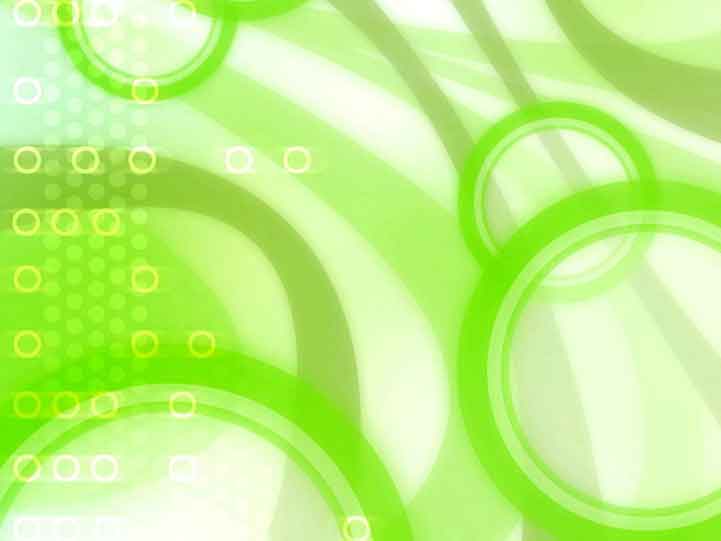 Игровая зона для девочек
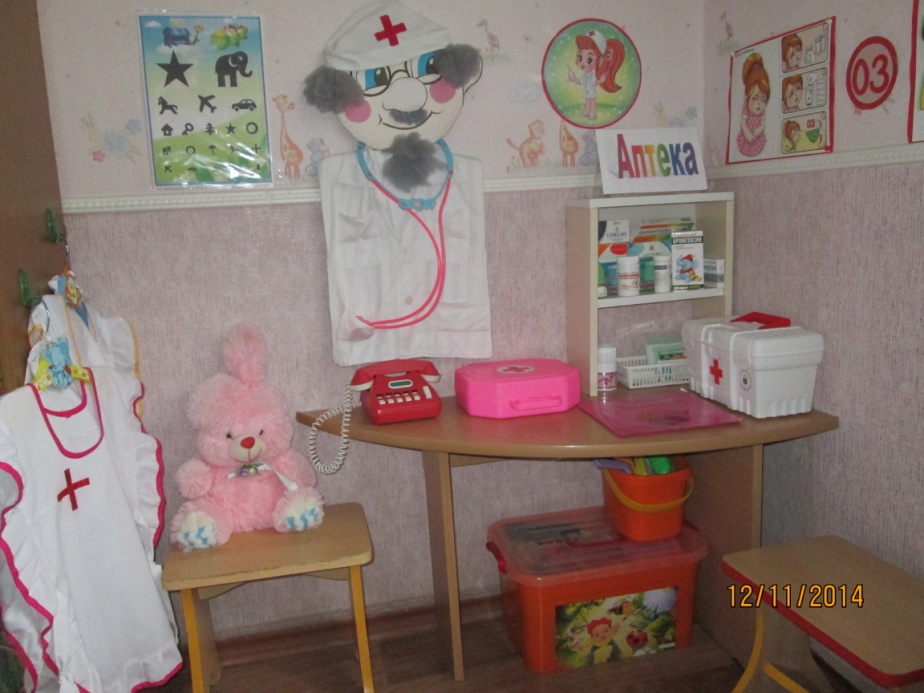 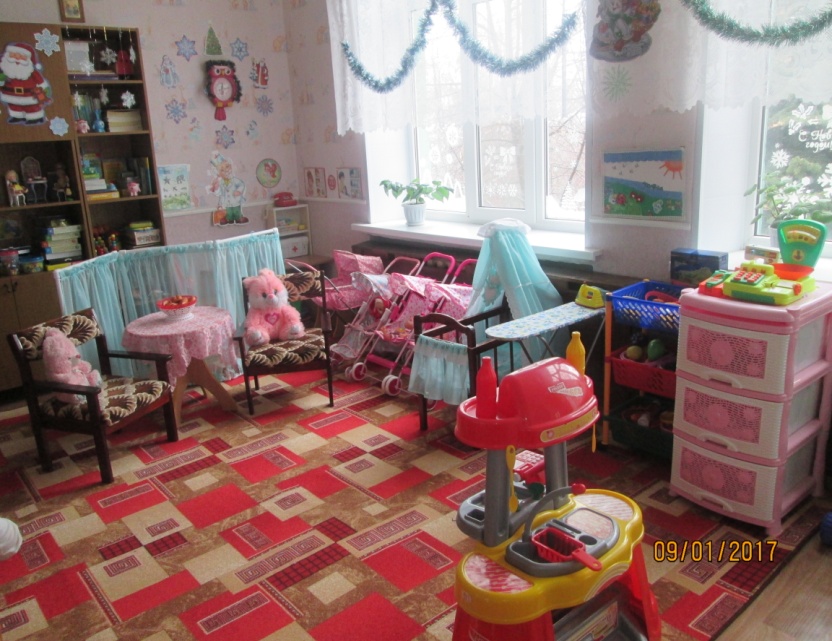 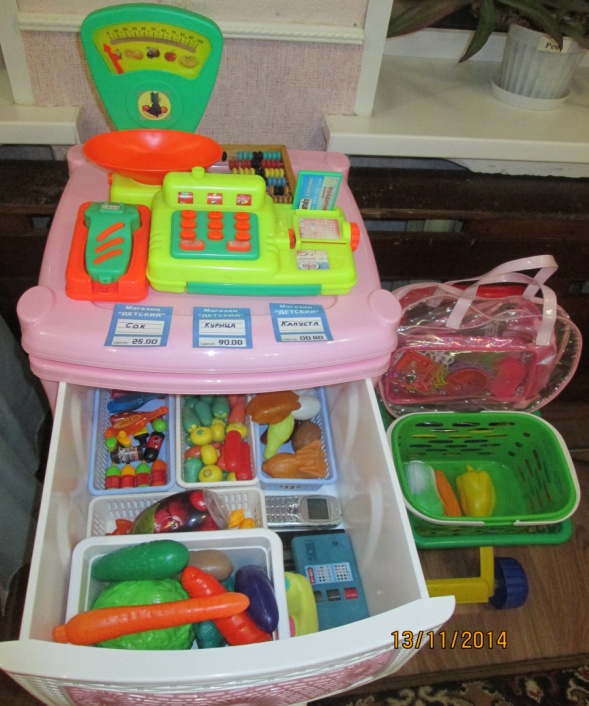 Хочешь поиграть у нас?
Приглашаем в гости вас.
Можешь стать ты продавцом,
Мамой, дочкой и отцом.
Врач излечит от недуга,
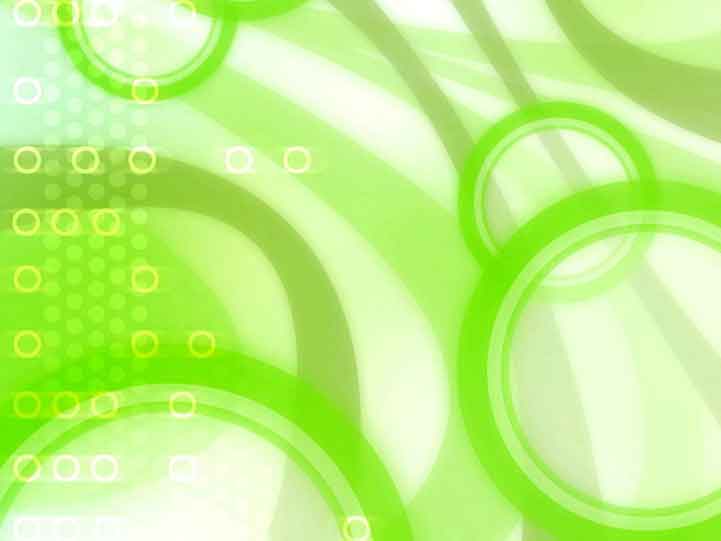 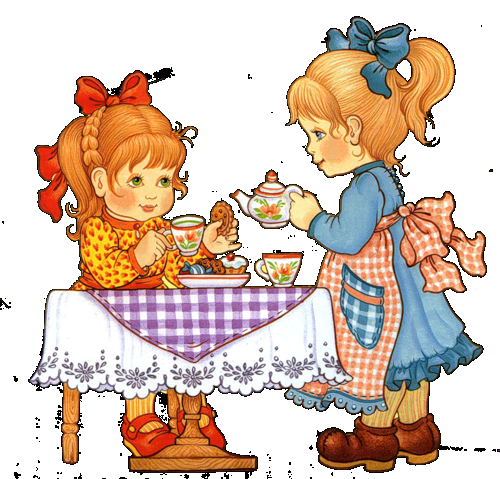 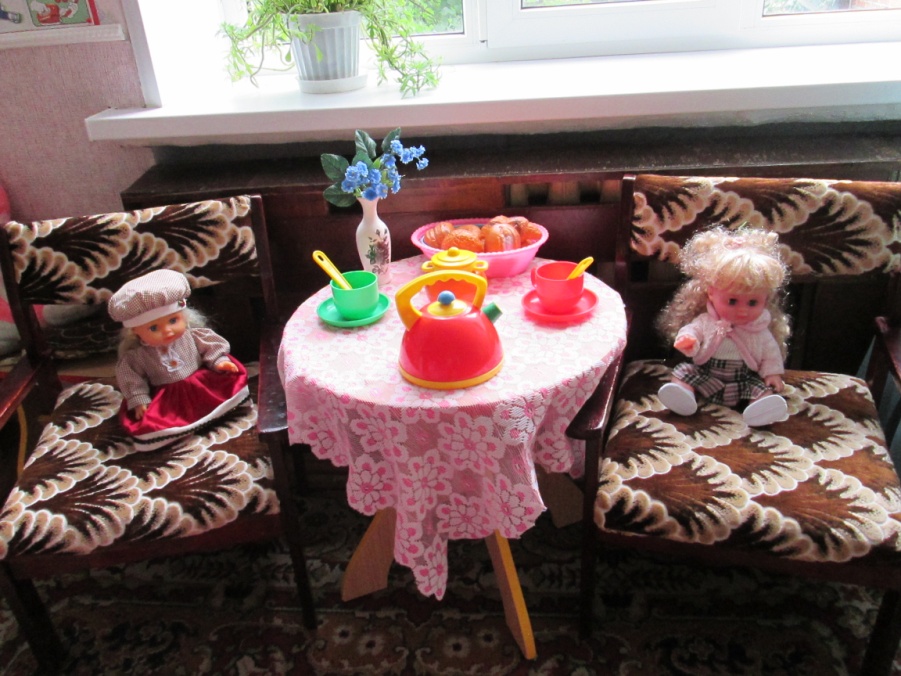 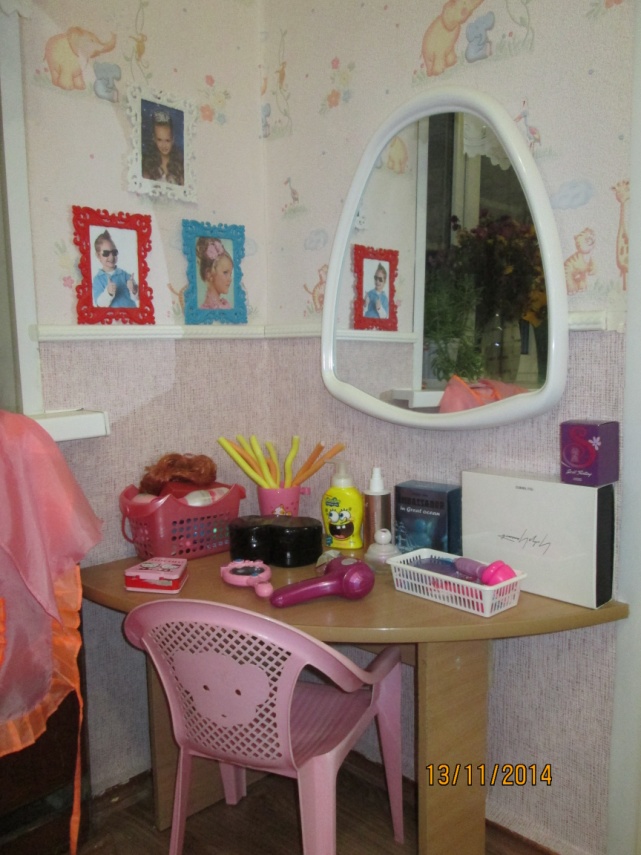 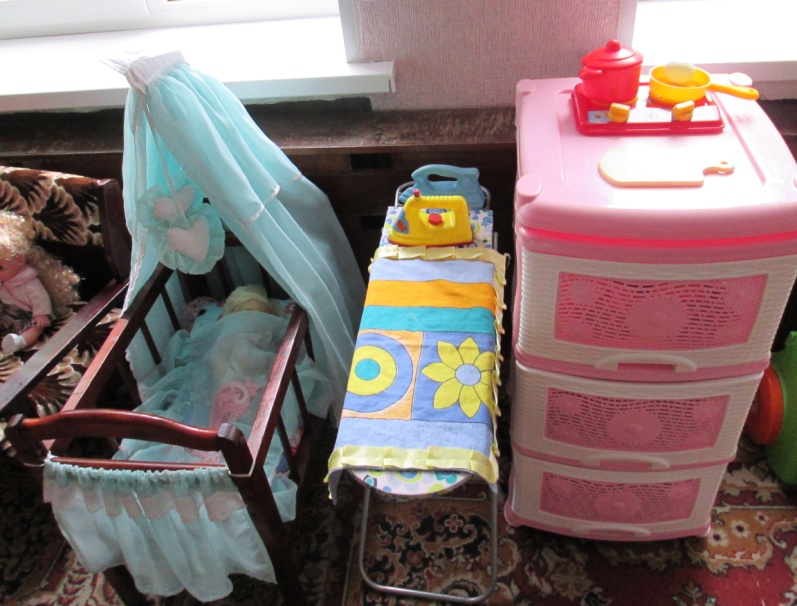 Парикмахер подстрижёт.                  Ну, а лучшая подруга даже песенку споёт.
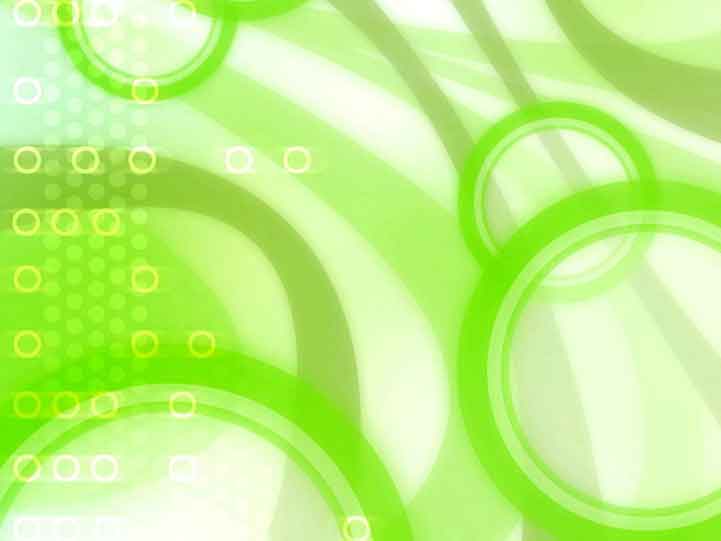 Игровая зона для мальчиков
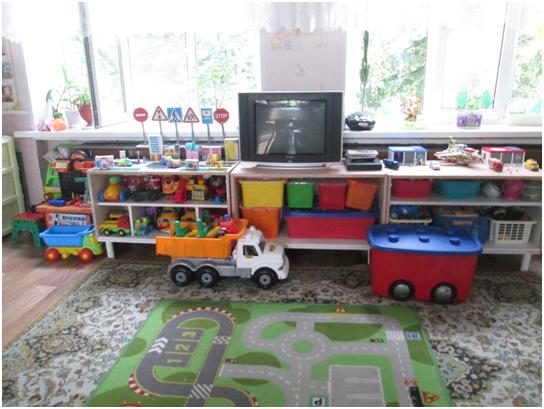 А вот любимое местечко,
Здесь время мчится словно речка.
Тут быстро взрослым можно стать
И профессии менять.
Гаражи построим ловко,
Вот что значит тренировка.
И машины в ряд стоят
Поиграть с тобой хотят.
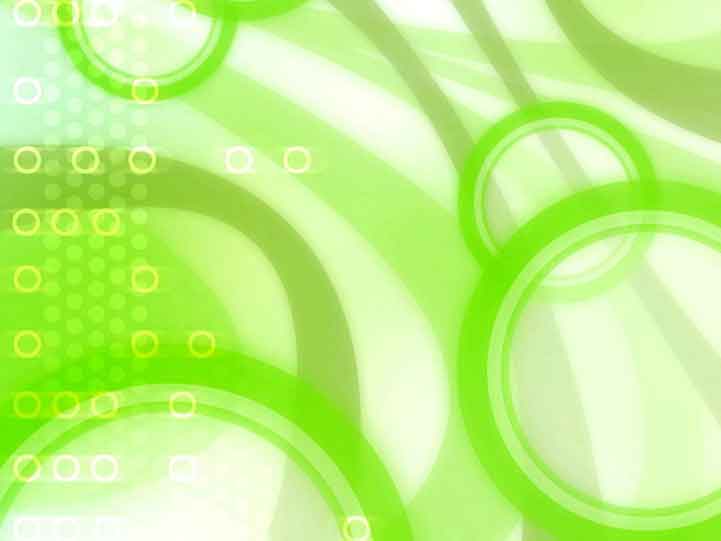 Зона конструирования
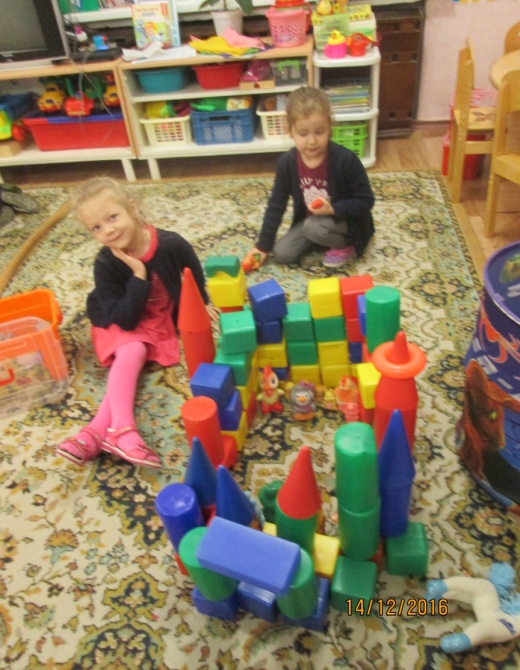 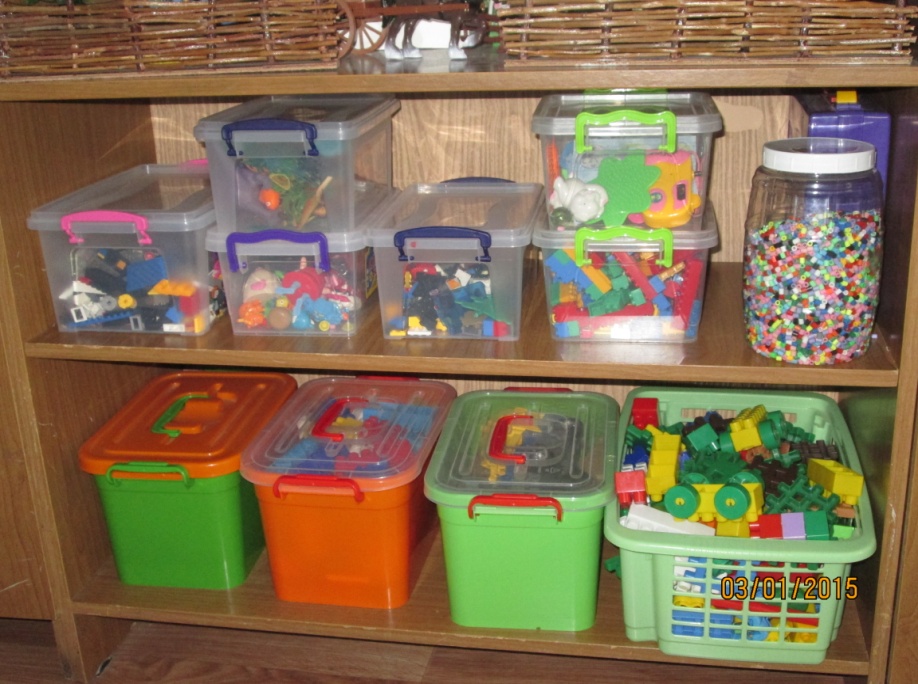 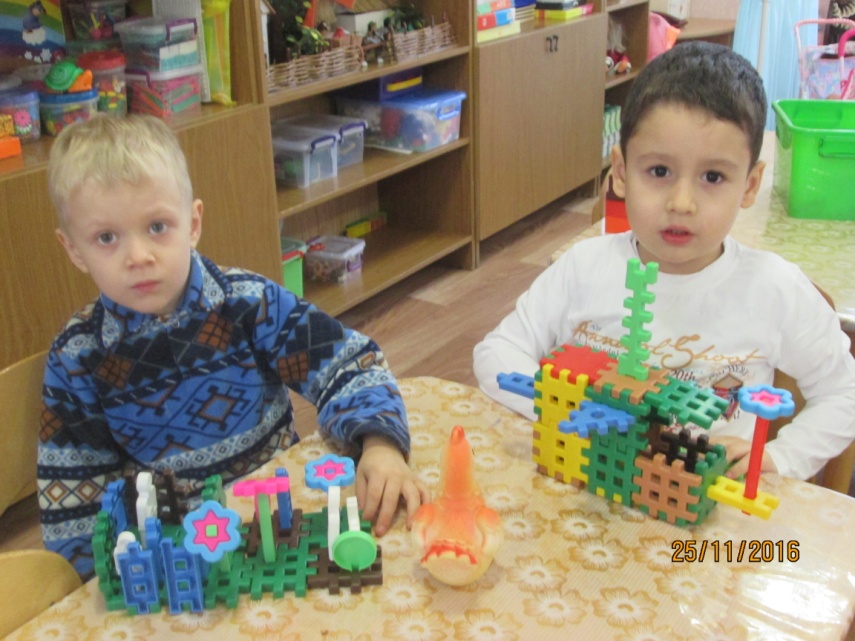 Раз, два, три – сложу детали,
Чтоб они строеньем стали.
Из конструктора такого
Что ни сделай -  всё толково!
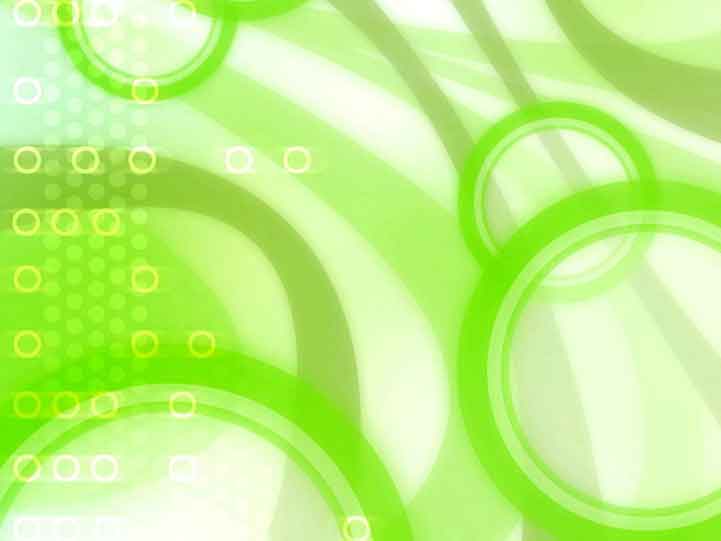 Познавательная  зона
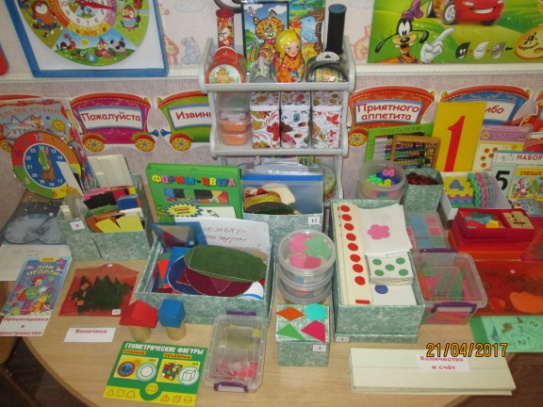 Полок здесь полным полно.
Для развития мышленья,
Математики ученья,
И для книжек и для букв,
Чтобы грызть гранит наук.





Если хочешь провести
Опыт ты над чем-нибудь,
На эту полку заглянуть
Ты, конечно, не забудь.
Здесь пробирки и часы,
Это всё не для красы,
Для развития ума.
Мысль приходит здесь сама.
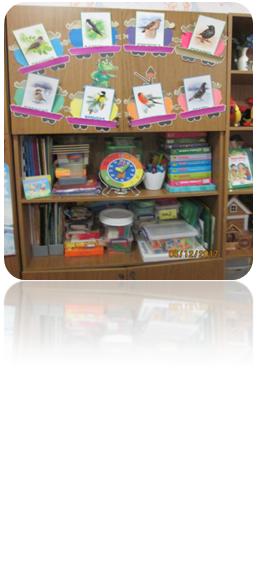 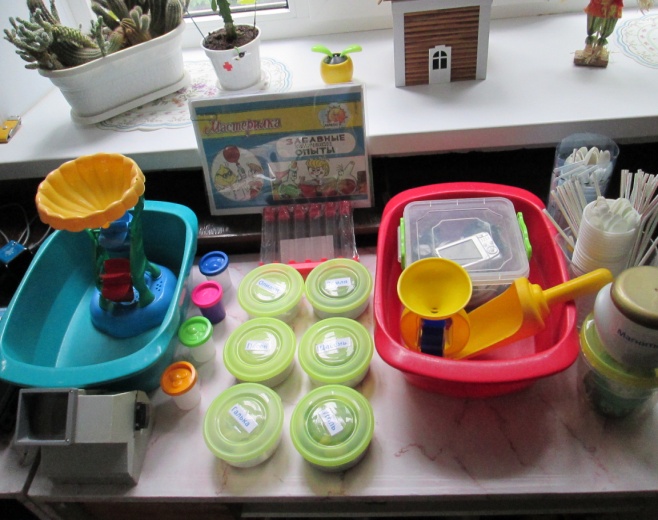 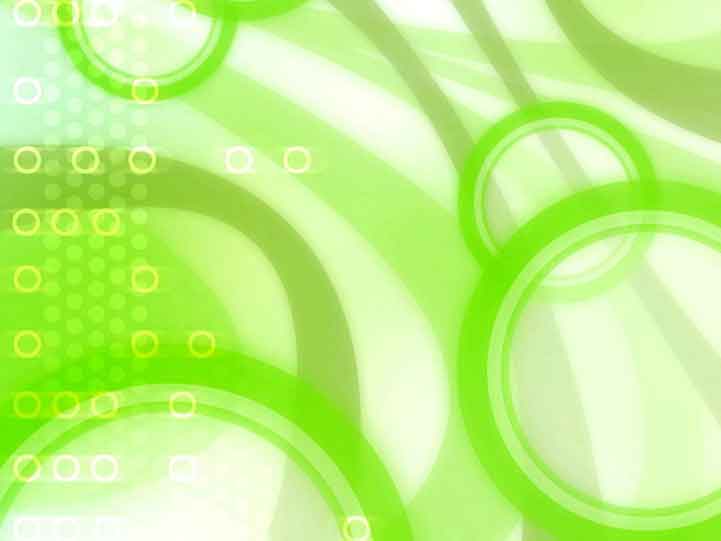 Учебная зона
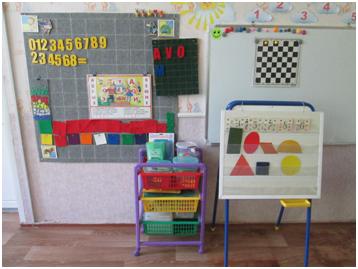 Мы с фигурами знакомы,
Про цифры много узнаём.
И математики законы 
Постигать не устаём.
Буквы тоже изучаем
Учимся читать,
Предложенья составлять.
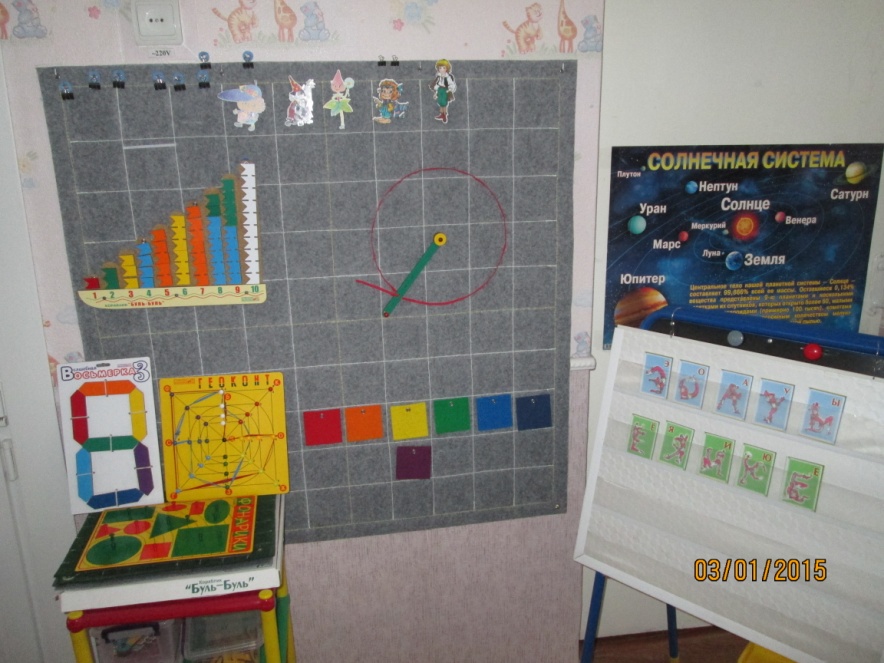 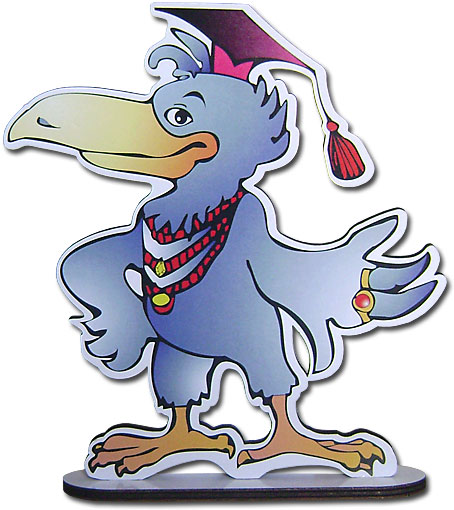 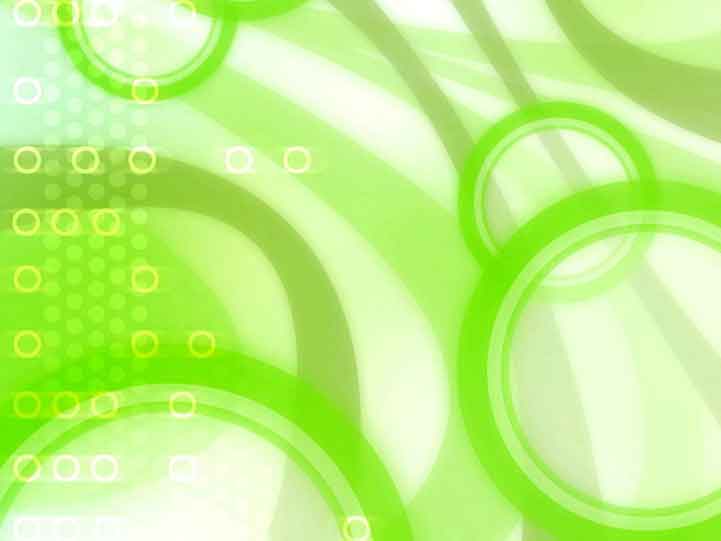 Компьютер и я – 
настоящие друзья!
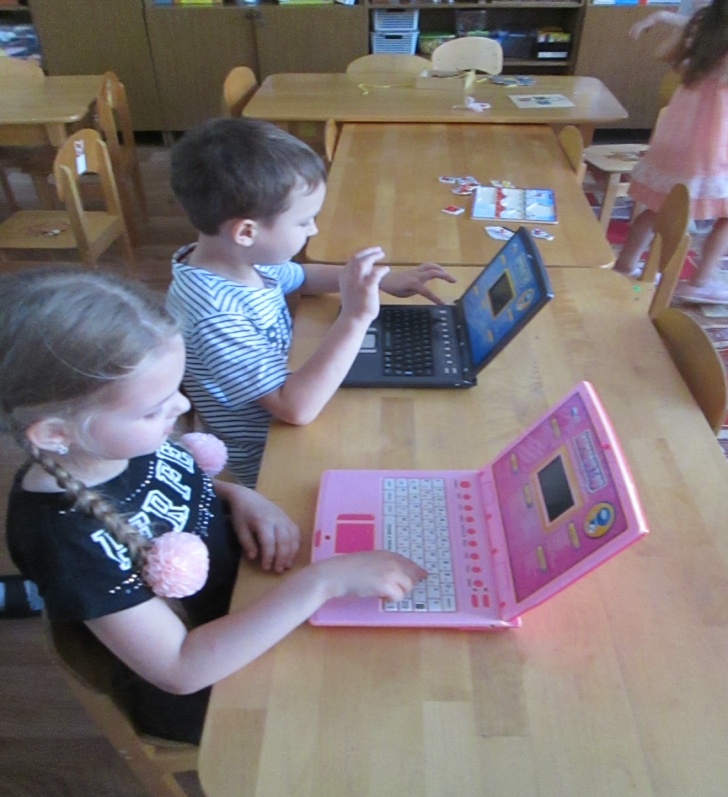 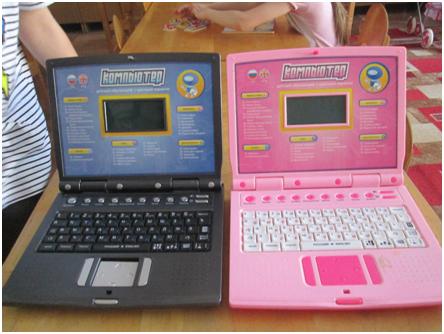 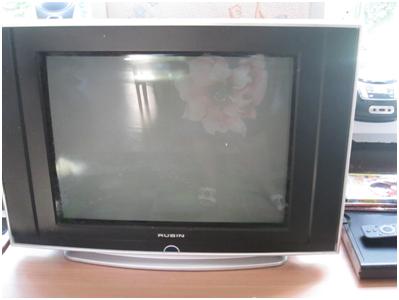 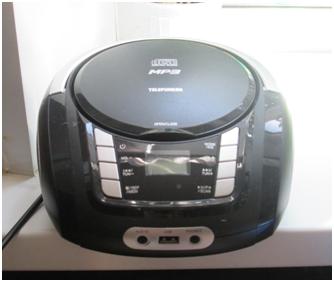 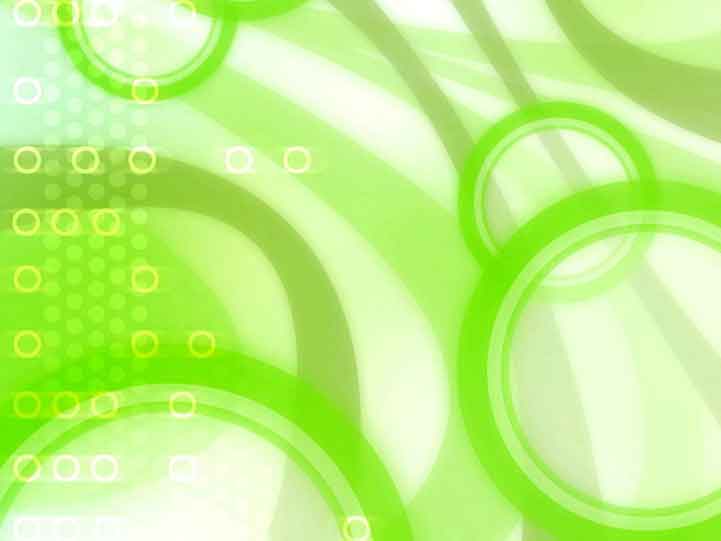 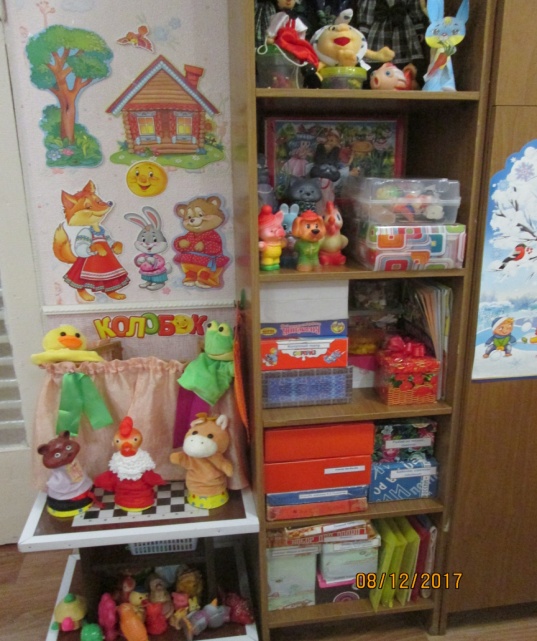 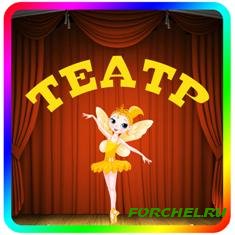 Про театры много знаем,
Можем сказку показать.
Наши куклы оживают,
Стоит  только им сказать:
«Сказка, сказка 
Раз, два, три,
Поскорее оживи!»
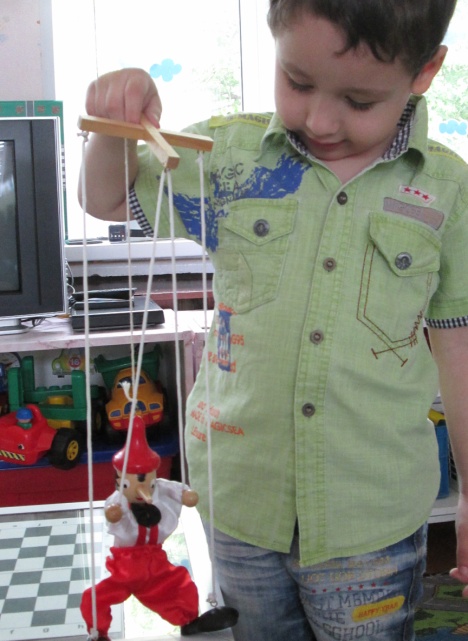 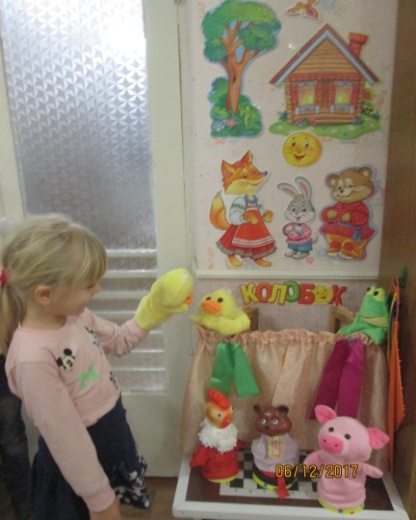 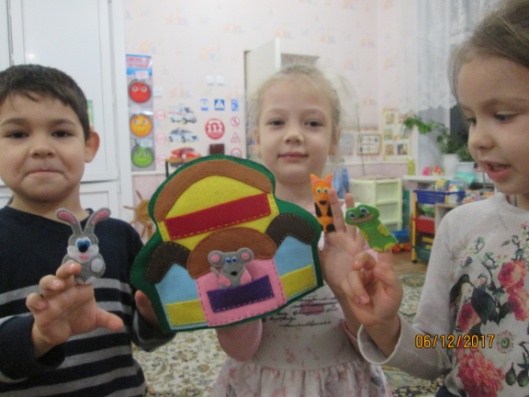 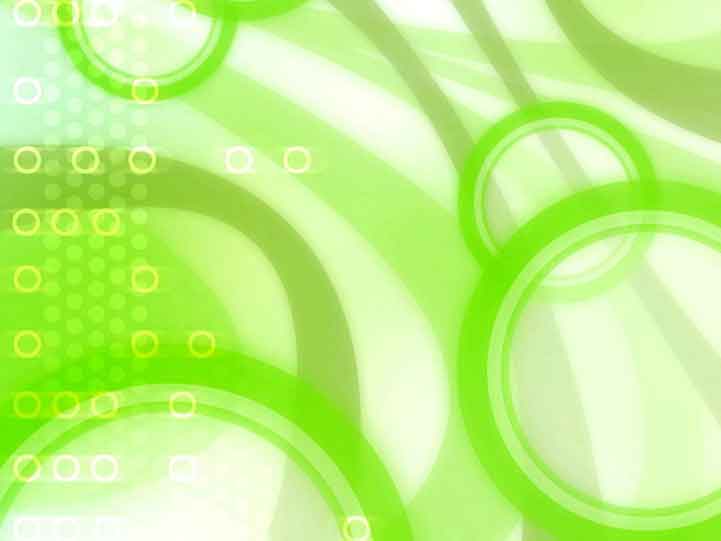 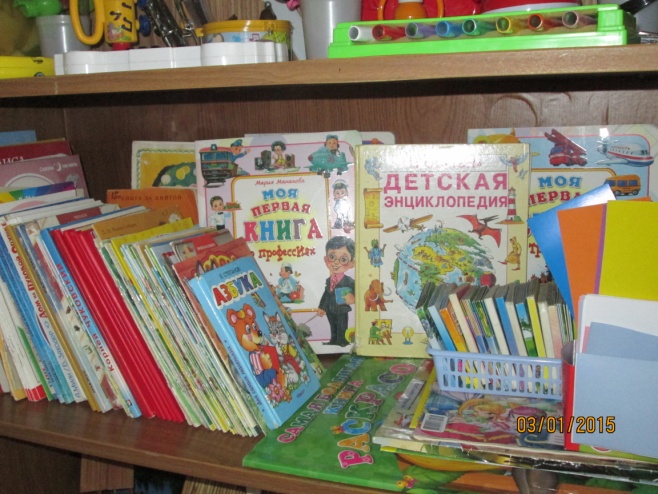 Библиотека просто «класс».
Много книжек есть у нас.
Здесь есть книжки про ребят,
Про щенят и поросят,
Про лисичку, про зайчонка
И пушистого котёнка.
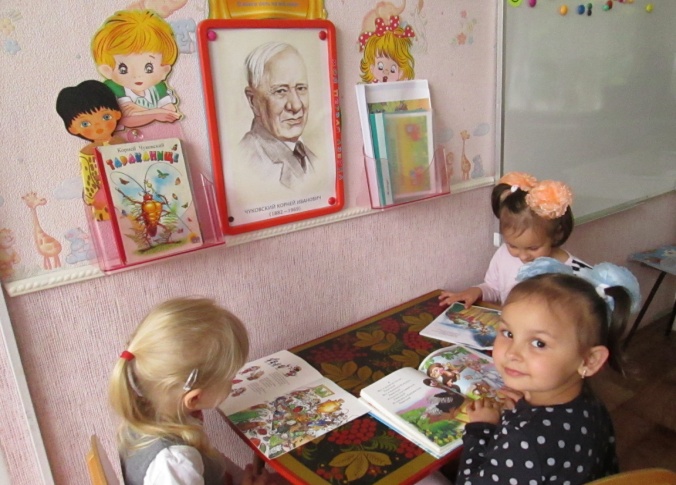 А на полках игры есть.
Их у нас не перечесть.
И про буквы и про цифры,
Про профессии людей.
Есть на полочке часы,
И они не для красы.
Учим время – чтобы знать.
В школу вовремя вставать.
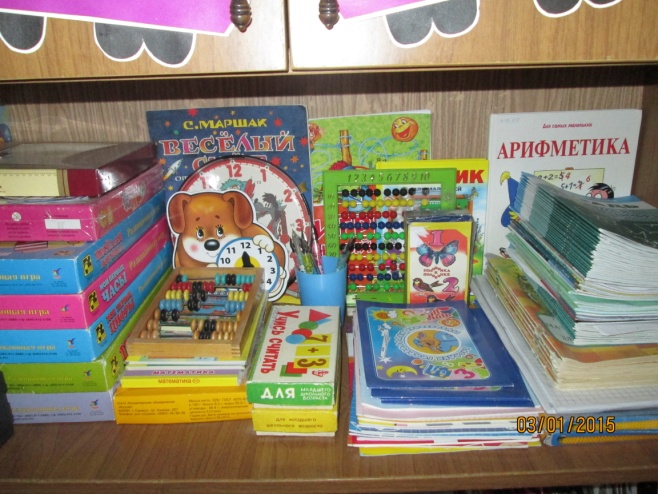 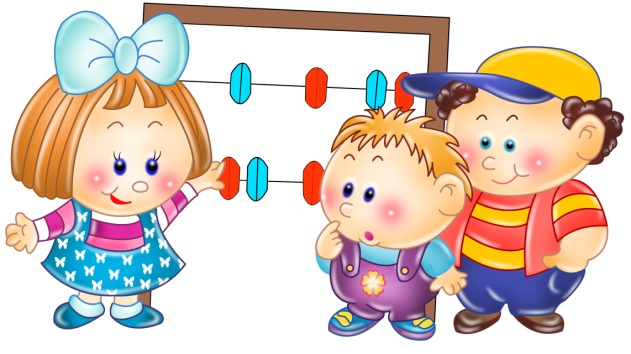 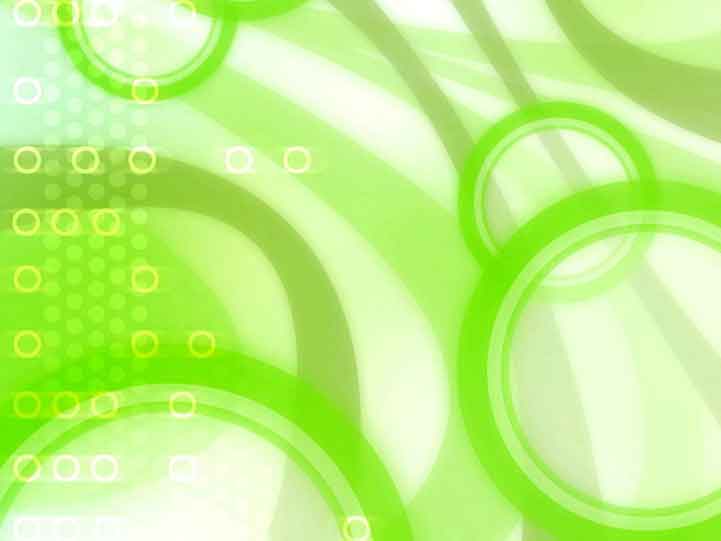 Физкультурный уголок
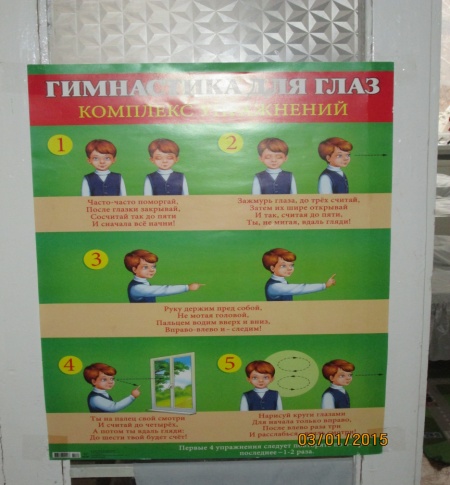 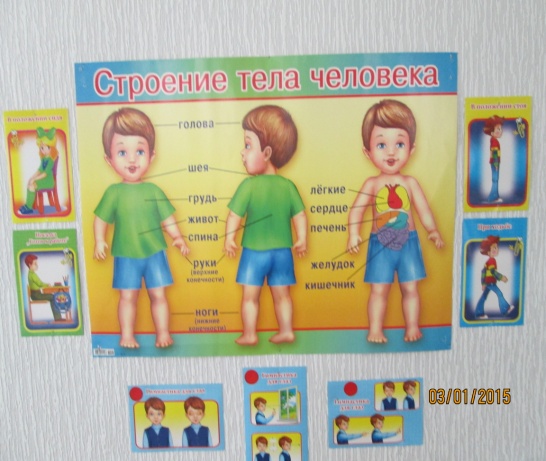 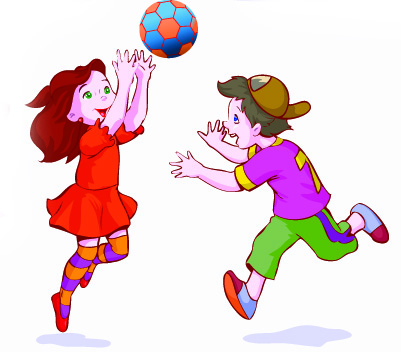 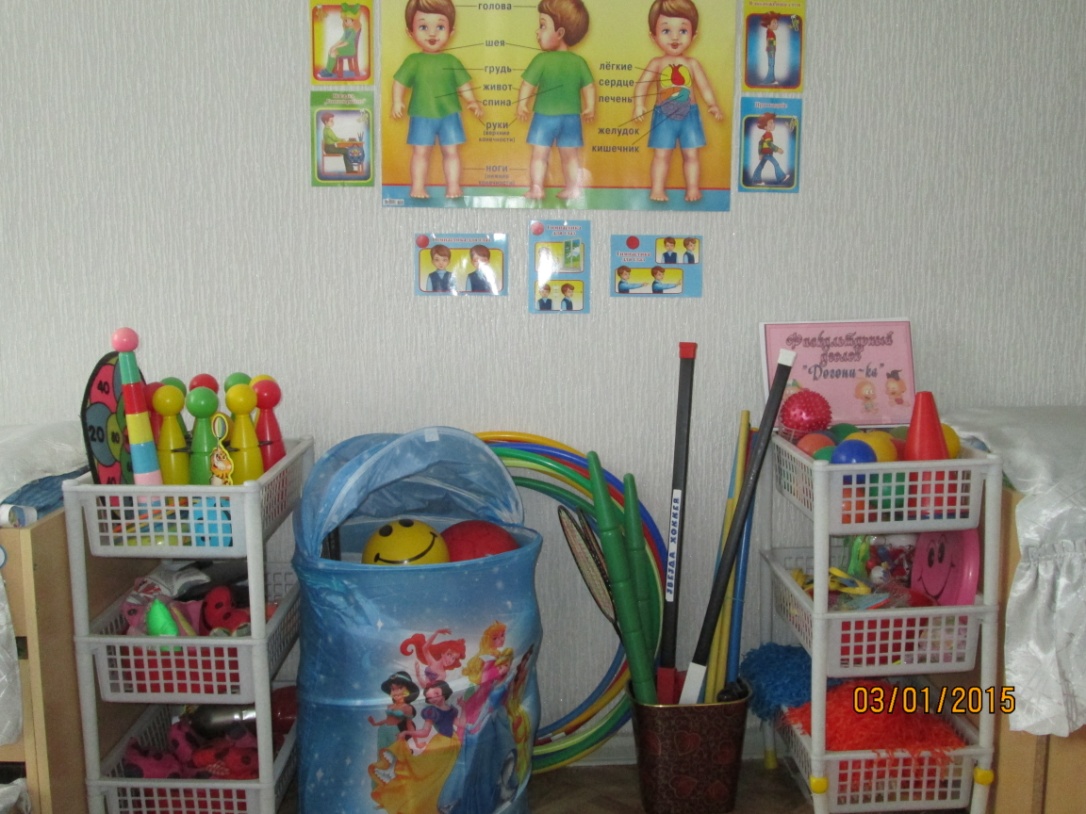 Зона здесь у нас ФИЗО.
Заниматься здесь легко.
Можно в кегли поиграть,
На скакалке поскакать.
Будем спортом заниматься
И здоровьем заряжаться!
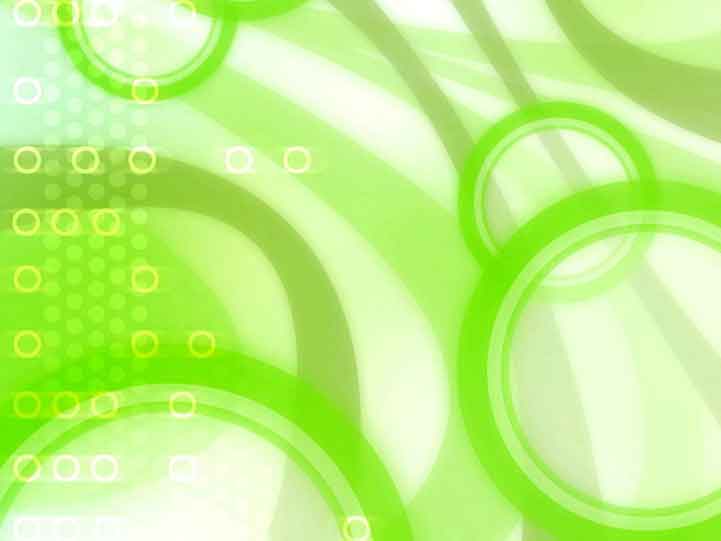 Патриотический уголок
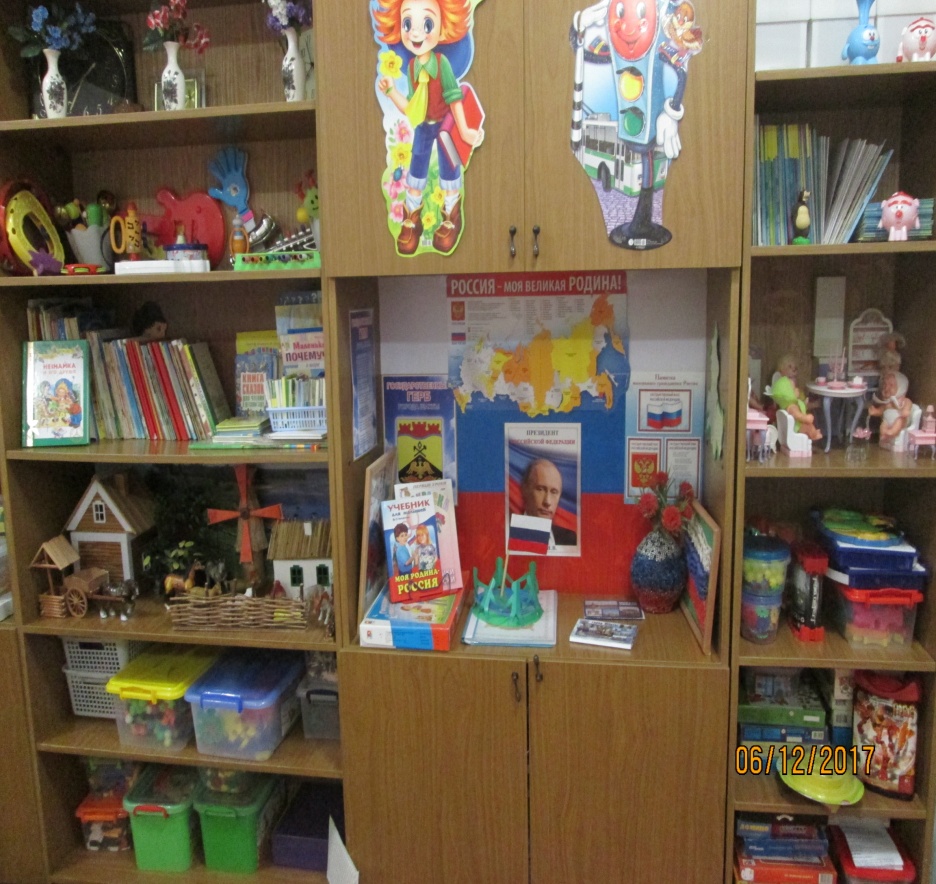 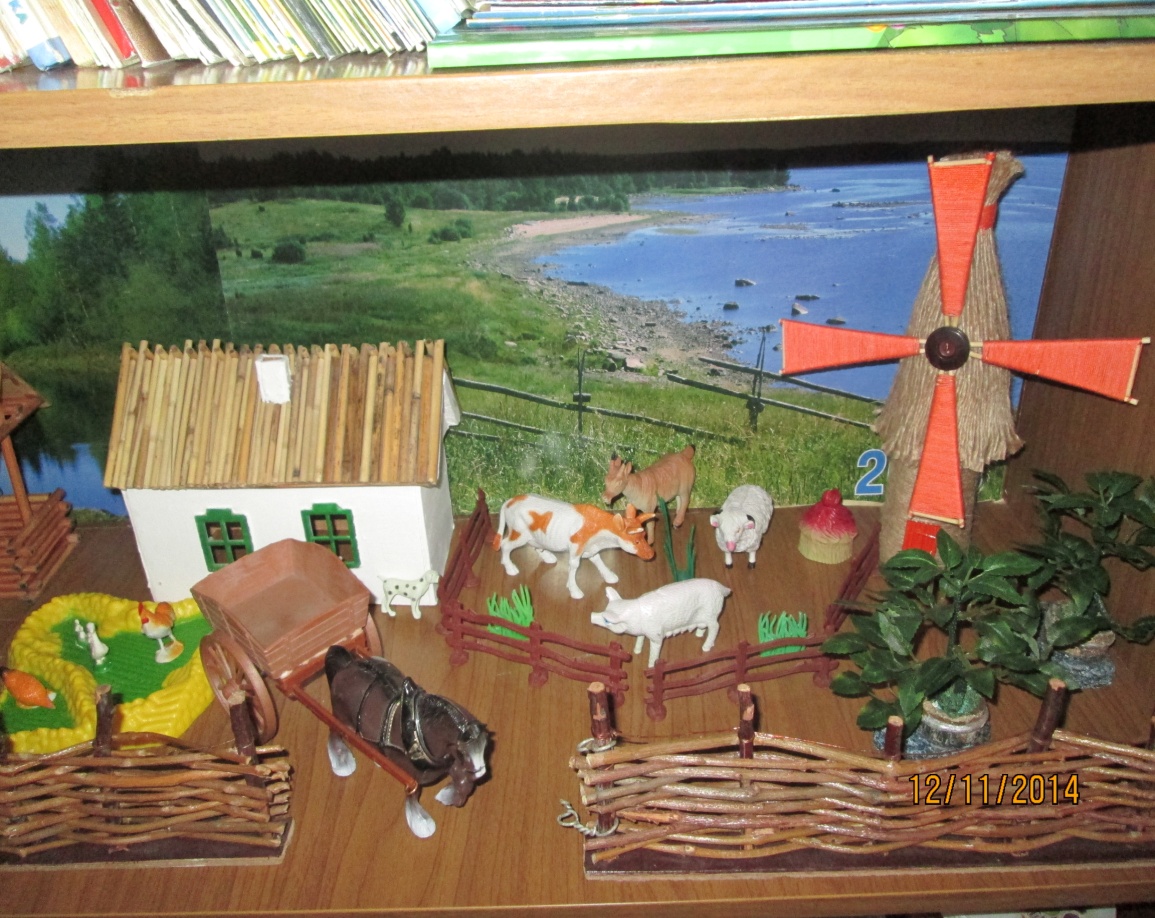 На стене висит портрет,
На нём России президент,
Вся символика страны.
Дети знать её должны.
Если не мы, то кто же,
Детям нашим поможет
Россию любить и знать!
Как важно не опоздать.
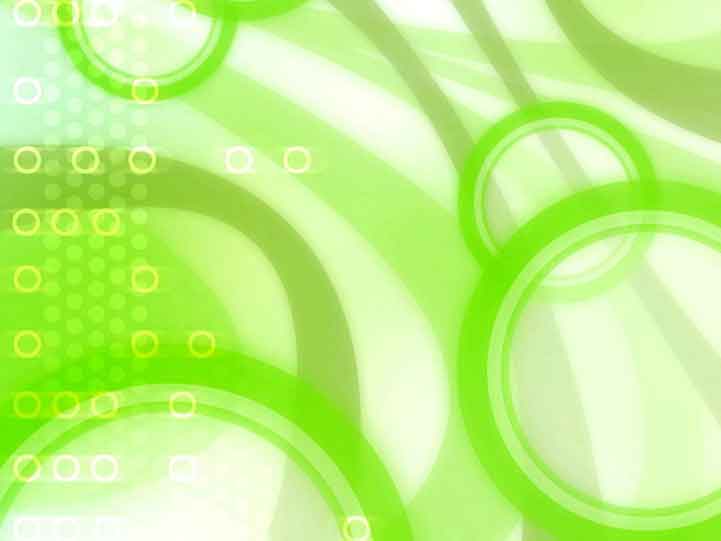 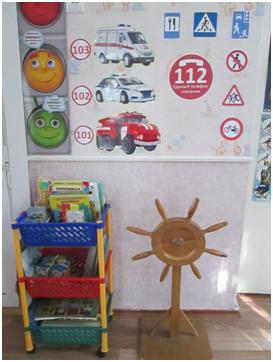 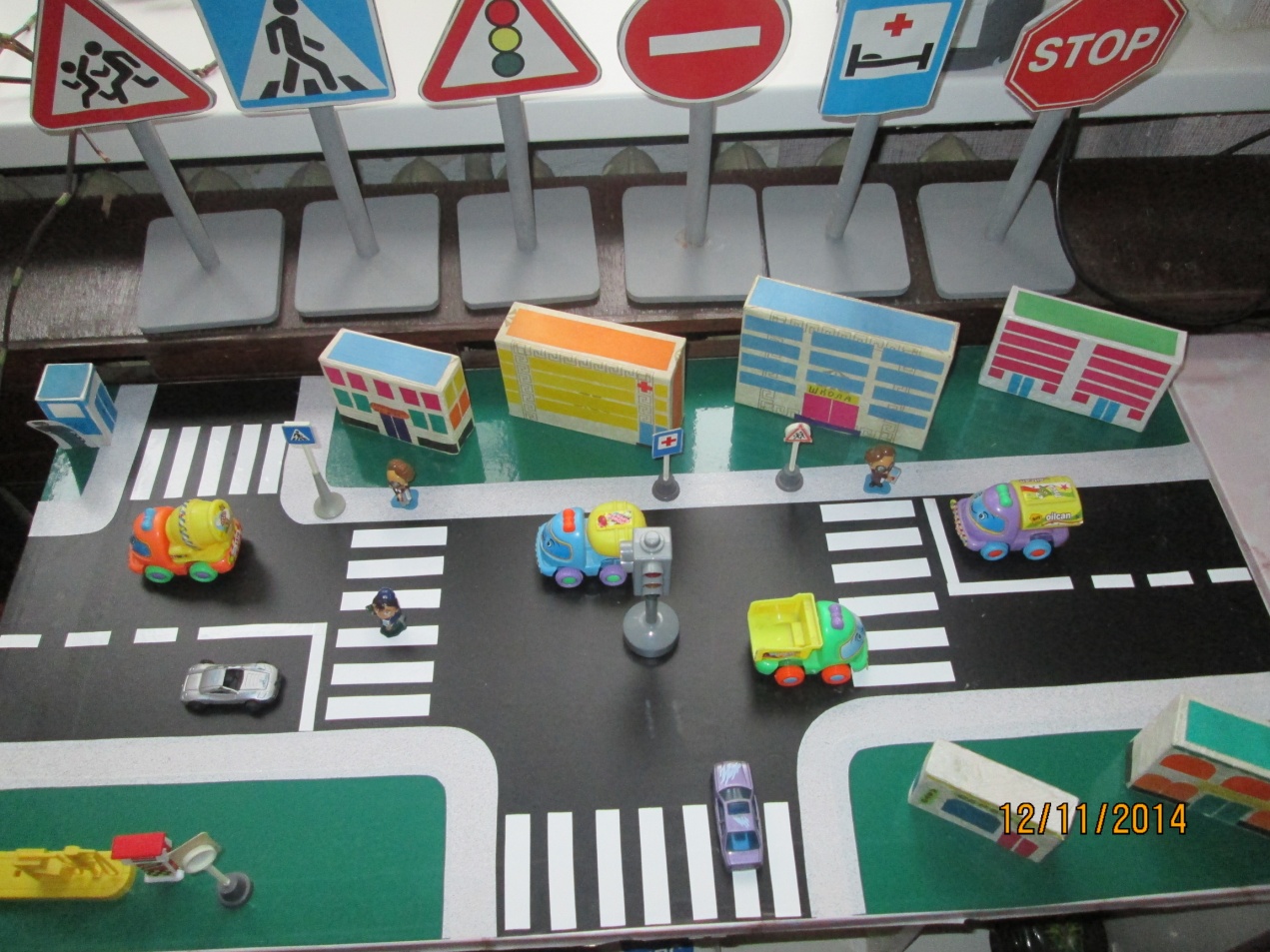 О безопасности в пути,
На улице и дома,
Мы будем, знаю, говорить
Сегодня в группе снова.
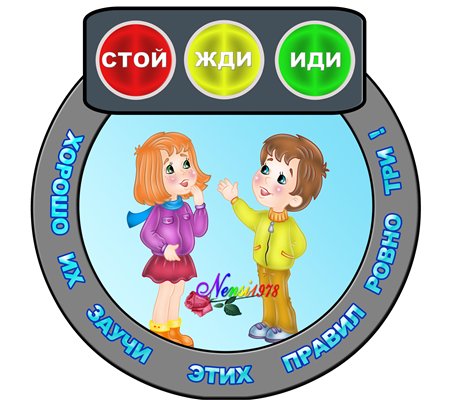 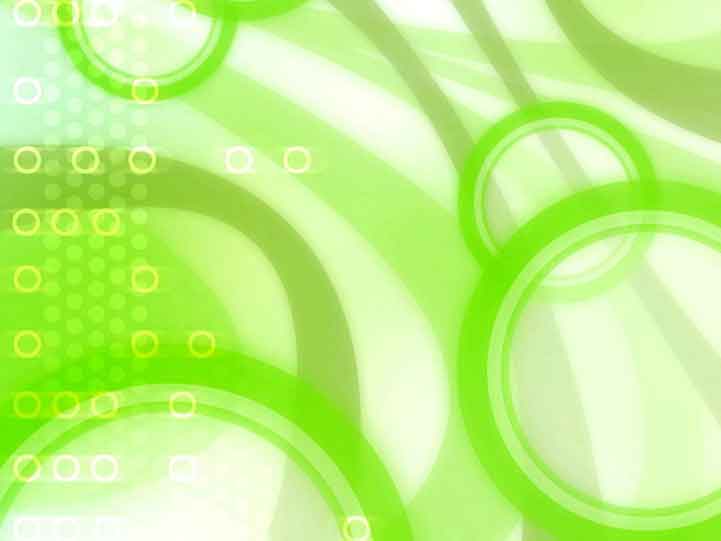 Уголок дежурства
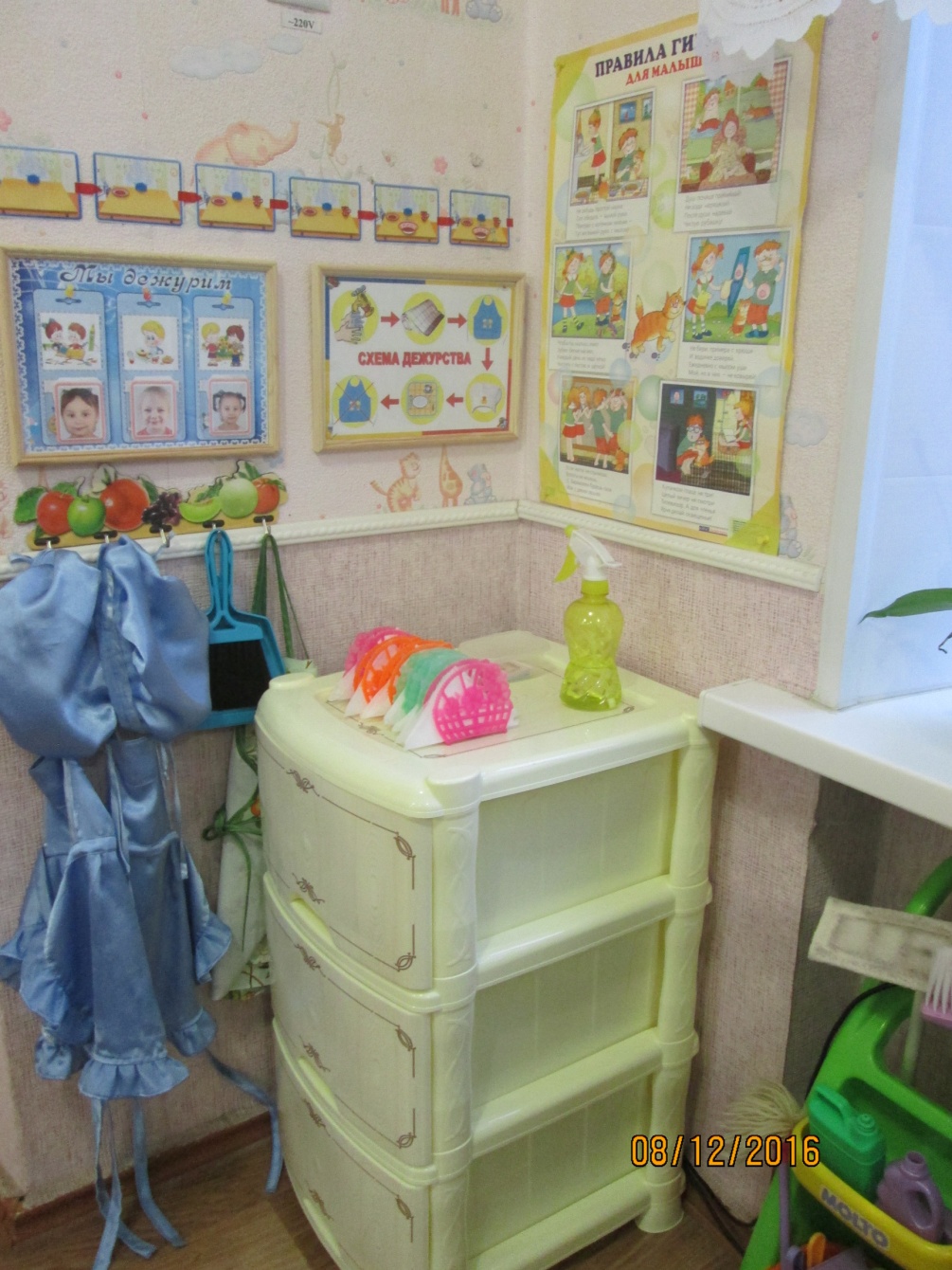 Все хотят дежурным быть,
Чтобы всем руководить.
Ведь дежурить каждый день
Малышам совсем не лень.
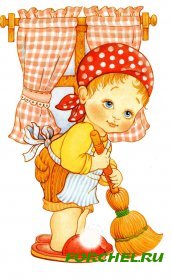 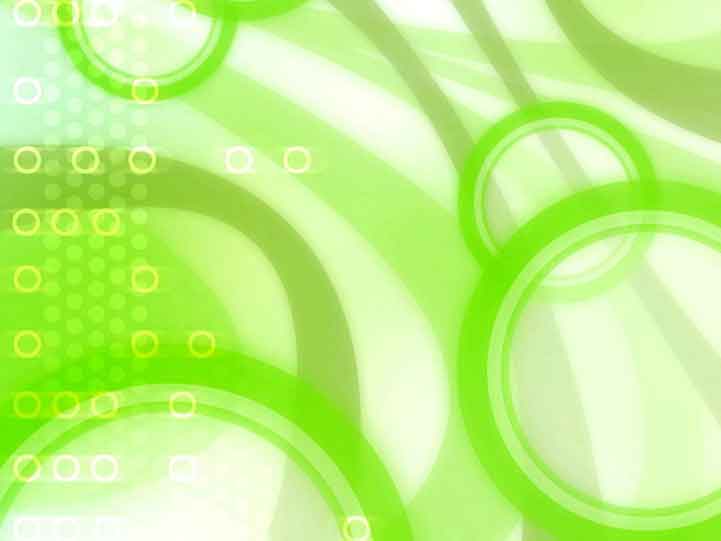 Родителям на заметку
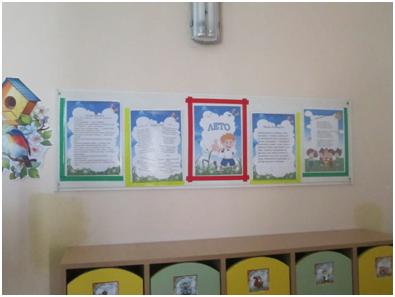 Здесь у нас стоят кабинки,
Внутри порядок – ни пылинки!
Залог здоровья – чистота!
На каждом шкафчике – картинка!
Не раздевалка – красота!



Вы поближе подойдите
И советы все прочтите:
Как воспитывать, учить,
Как по улице ходить.
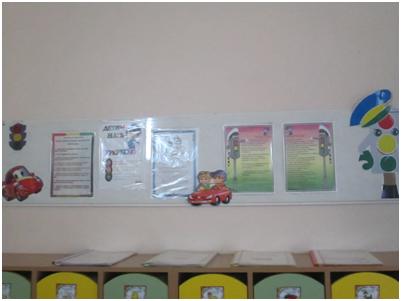 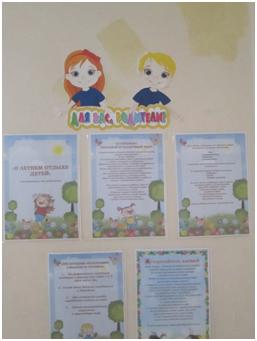 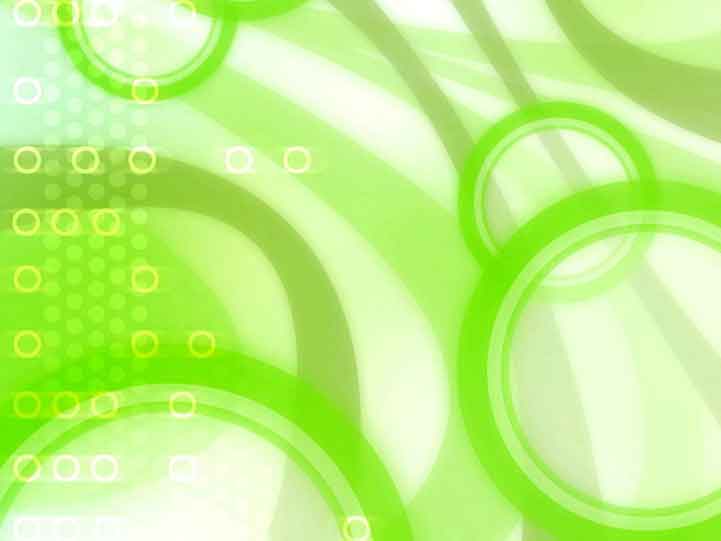 Инновационные технологии
воспитатель Головачёва Е.В.
Развивающие игры В.В. Воскобовича
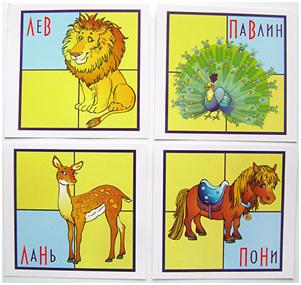 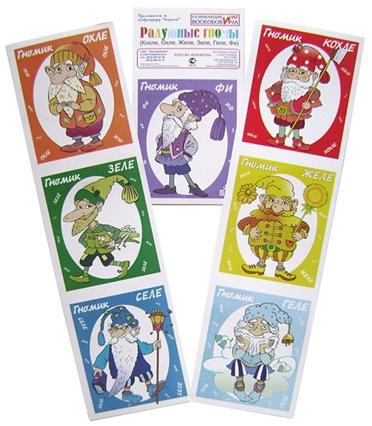 В игры эти мы играем
И мышленье развиваем.
Будем «Ларчик» открывать
И всех гномов доставать.
Много  игр еще есть в нём.
Приходи покажем всё.
Радужные гномики
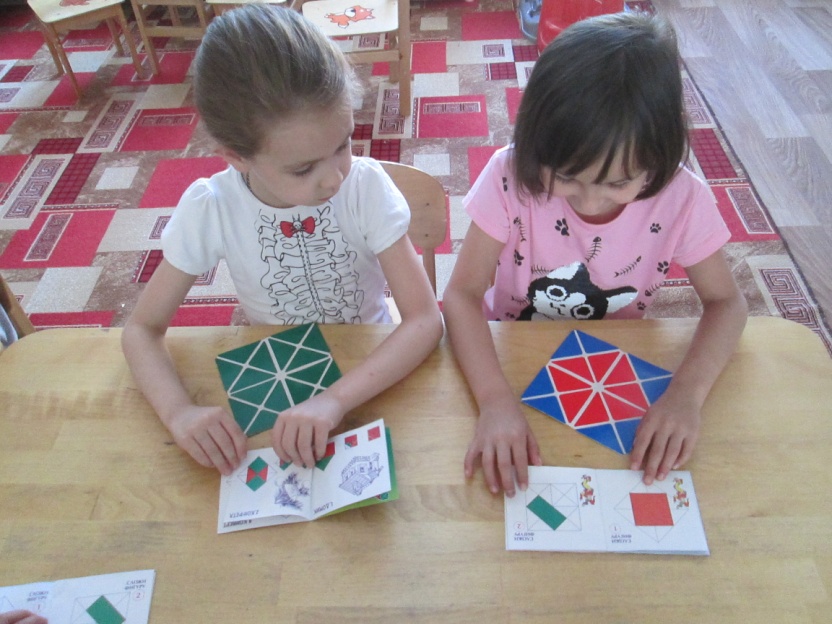 Пространственные  карточки
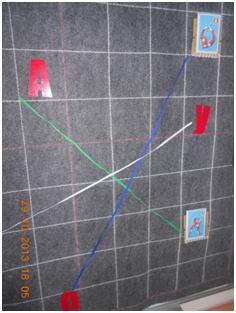 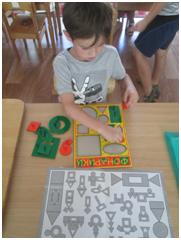 Квадрат Воскобовича
Коврограф
Фонарики
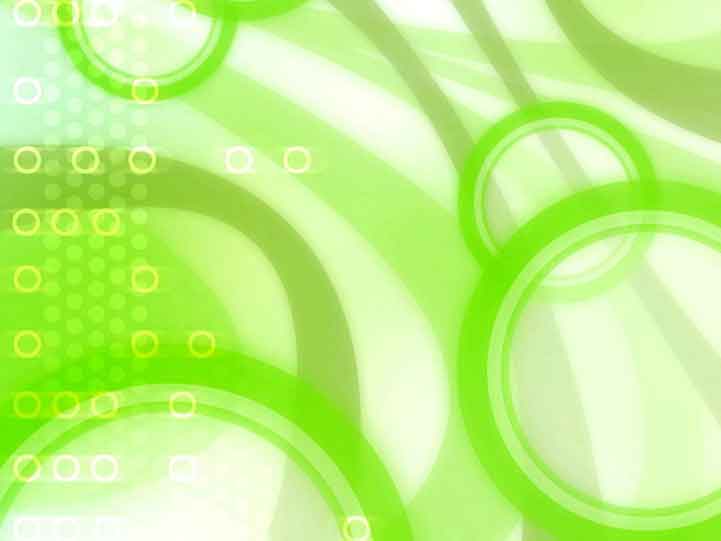 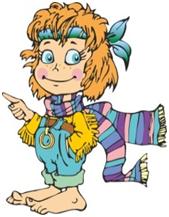 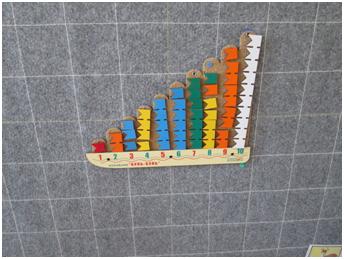 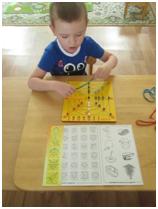 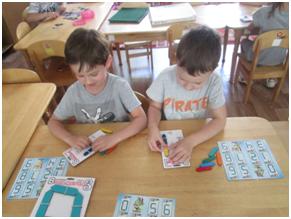 Кораблик «Брызг - брызг»
Геоконд
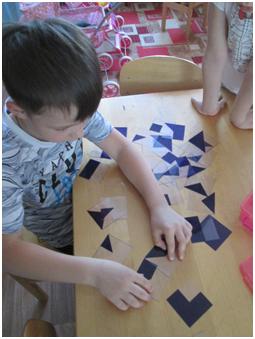 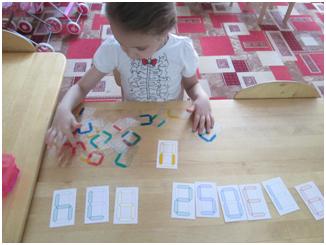 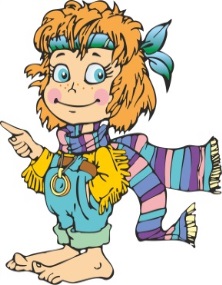 Волшебная восьмёрка
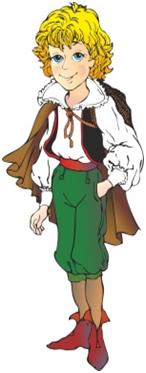 Прозрачный квадрат
Прозрачная цифра
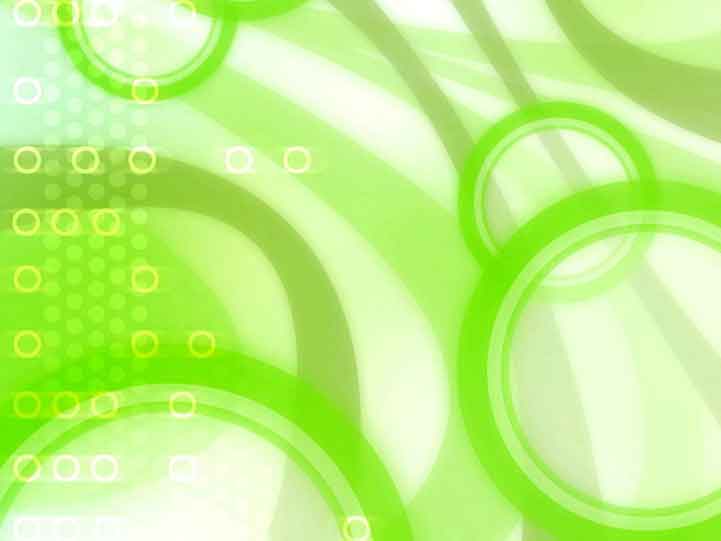 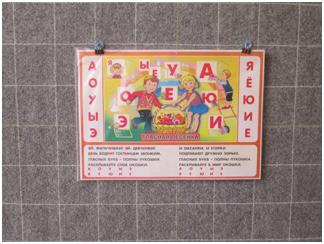 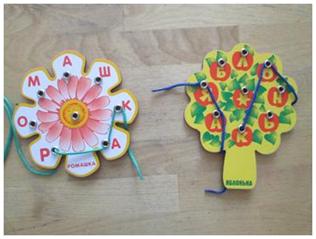 Развивающие шнуровки
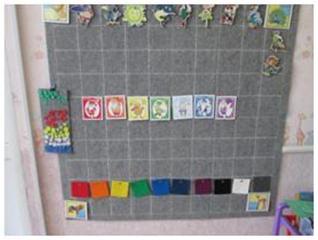 Складушки
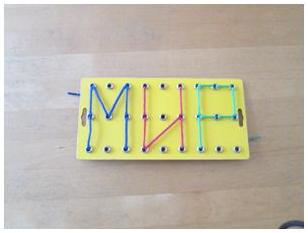 Шнурок - затейник
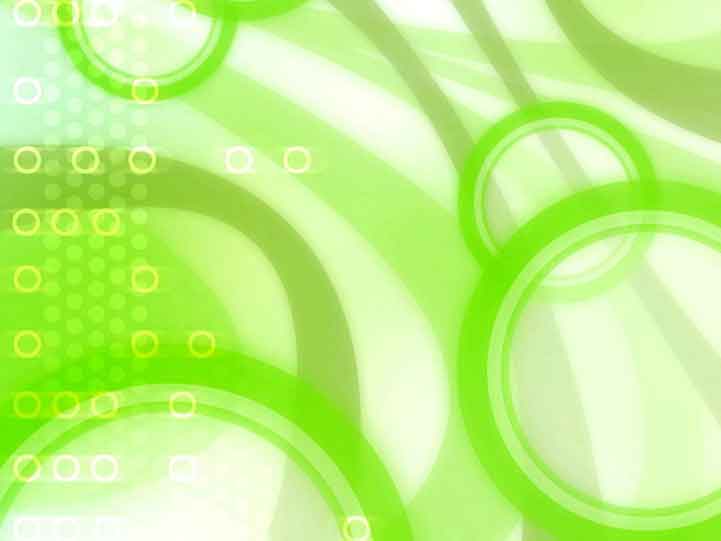 Технология «Твигис»
Технология «ТВИГИС»
Познавательно – исследовательская деятельность
Игра
Творчество
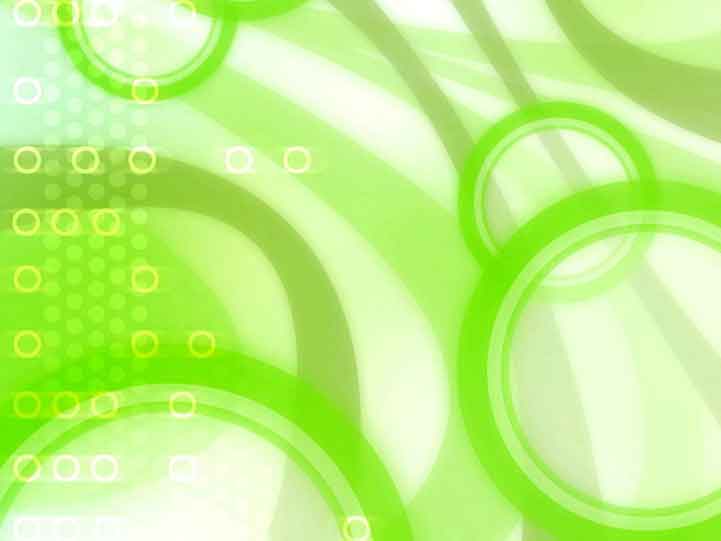 В основу технологии положены модель деятельности как процесса по 
А.Н. Леонтьеву и структура инициативности Т.С. Борисовой
Структура инициативности Т.С. Борисовой
Модель деятельности  по А.Н. Леонтьеву
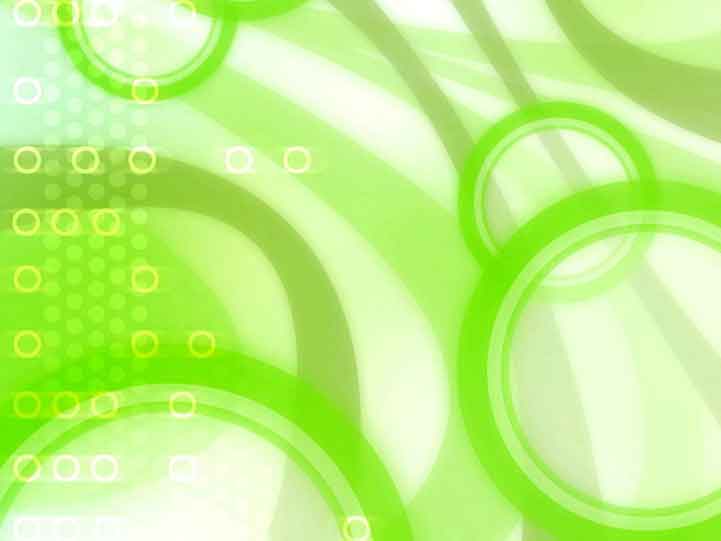 «ТВИГИС»
Мотивация Возникает проблемно-игровая ситуация, которую предлагают сказочные персонажи  (надо кому то помочь,  я хочу помочь)
Стимуляция к выдвижению идей
Проблему необходимо решить,   поиск решения (как помочь, что для этого сделать)
Развитие инициативы 
Выбор о пособия   с помощью чего я буду решать проблему, проявление инициативы , самостоятельности и творческого подхода.
Рефлексия, демонстрация достижения получилось ли  то что я делал и для чего.
Достижение  в деятельности Развитие игрового действия, после  положительного решения проблемы дети объединяются в один игровой сюжет.
Выбор 
Партнера
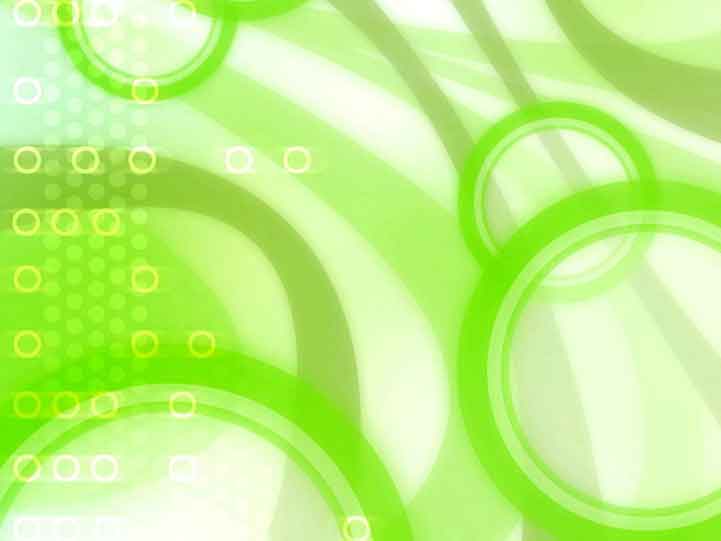 СМАЙЛИКИ – ПОМОЩНИКИ В БЕСЕДЕ ВОСПИТАТЕЛЯ С ДЕТЬМИ
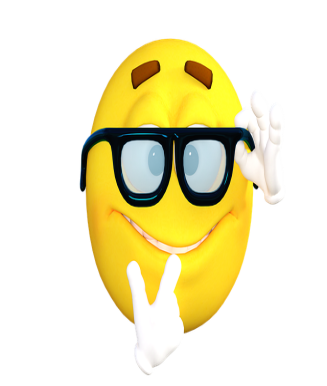 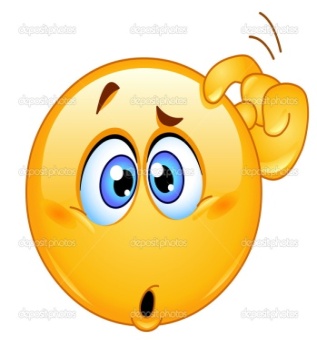 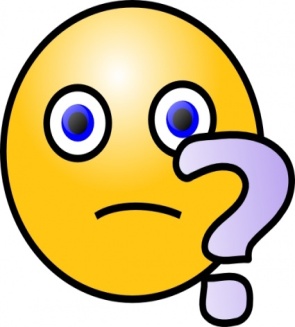 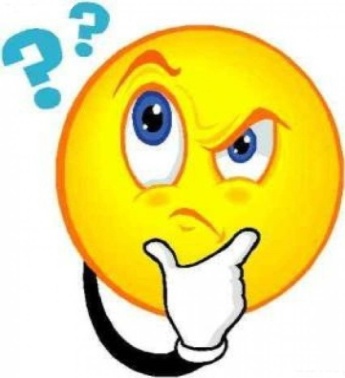 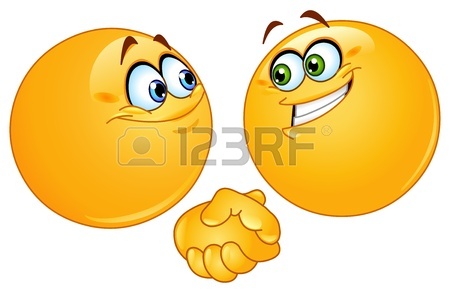 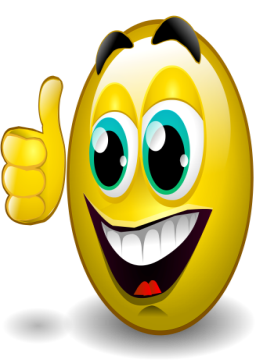 Что я знаю?
Что я хочу узнать?
Что сделать, чтобы узнать?
Чему я хочу научиться?
С кем я хочу это сделать?
Как у меня получилось?
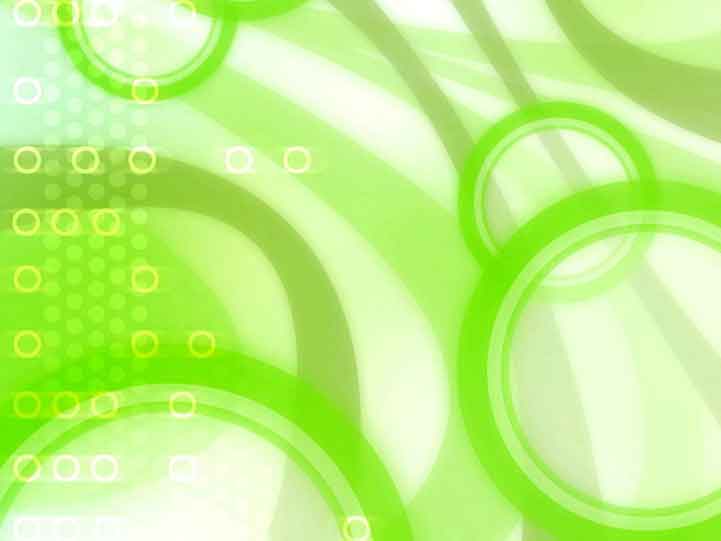 Проблемная ситуация для развития инициативы и самостоятельности с помощью технологии «ТВИГИС»
 Ситуация  «Хочу совершить путешествие на Луну и не знаю, как»
1.Что я знаю? -На луну можно полететь
2. Что я хочу узнать? - Как долететь до луны? Сколько времени можно там 
пробыть?
3. Что сделать, чтобы узнать? (У кого? Каким способом? Кто подскажет? У кого спросить?)
-Можно посмотреть энциклопедию «Мир космоса», обсудить различные виды космических кораблей, рассмотреть иллюстрации луны, определить место приземления, вспомнить мультфильм «Незнайка на луне», расспросить других ребят в группе.
4. Чему я хочу научиться? - Хочу научиться конструировать супер-космический корабль из LEGO-конструктора  либо других пособий.
5. С кем я хочу это сделать? - С Ваней.
6. Как у меня получилось? – Классно,  покажу другим детям и организую игру
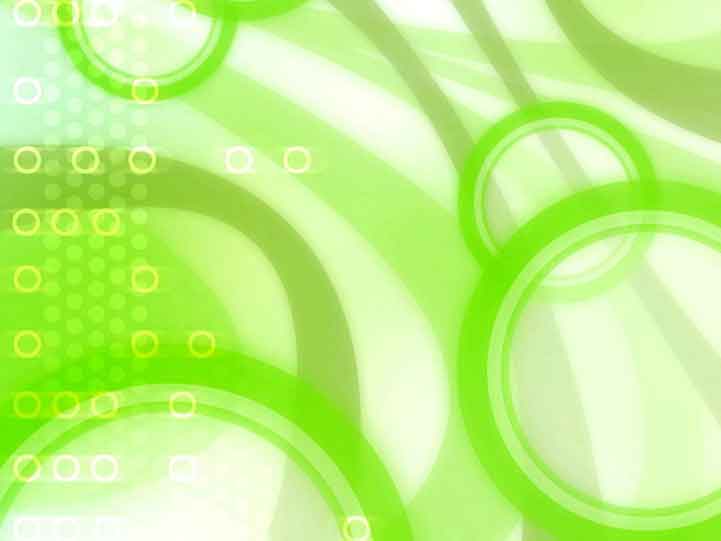 Конструктор «Лего»
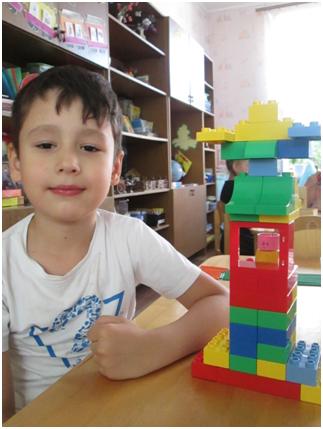 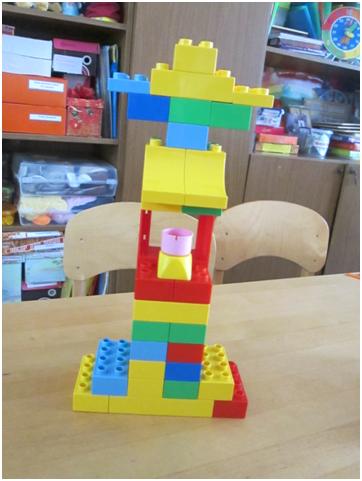 Коврограф и мягкий конструктор
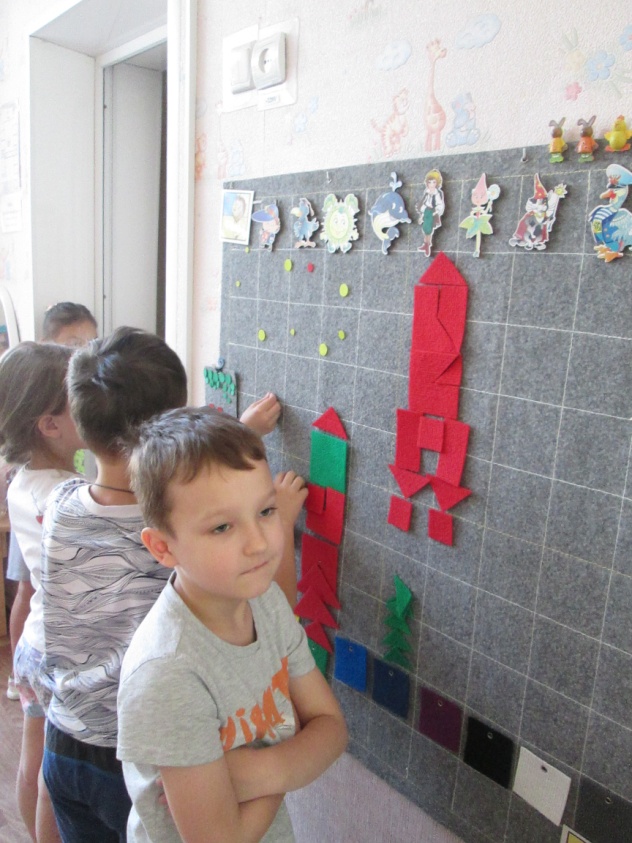 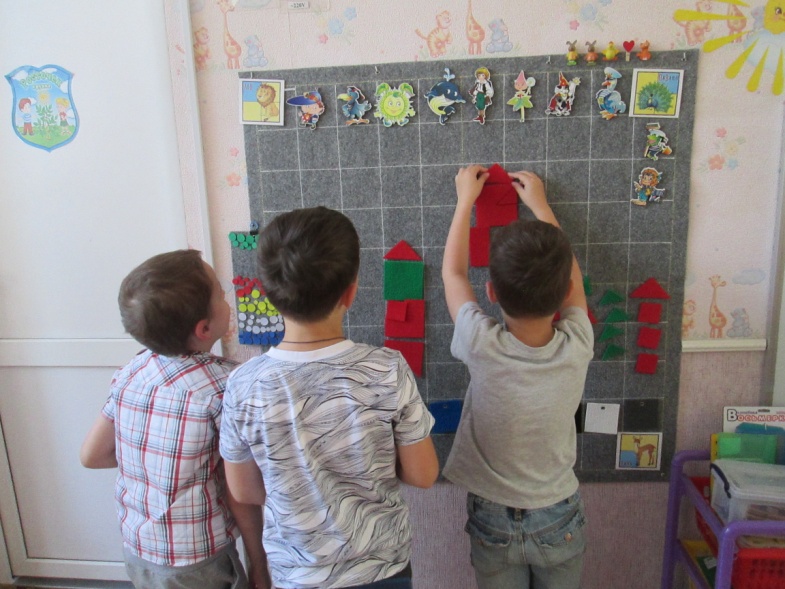 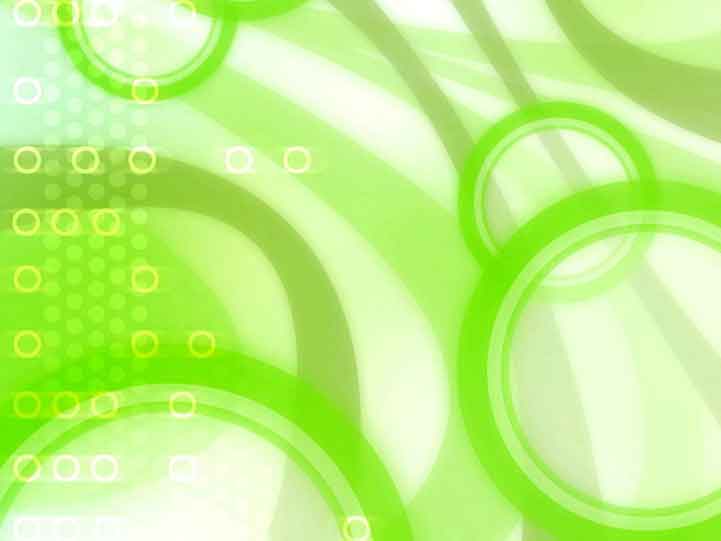 Счётные палочки
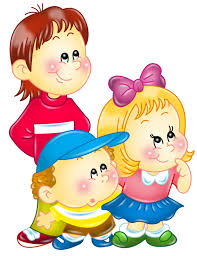 Рисование пальцем
на стекле с песком
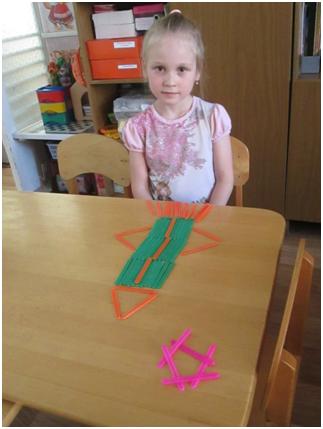 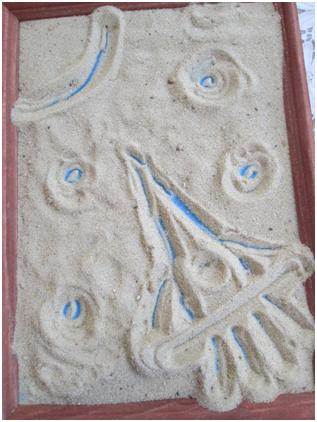 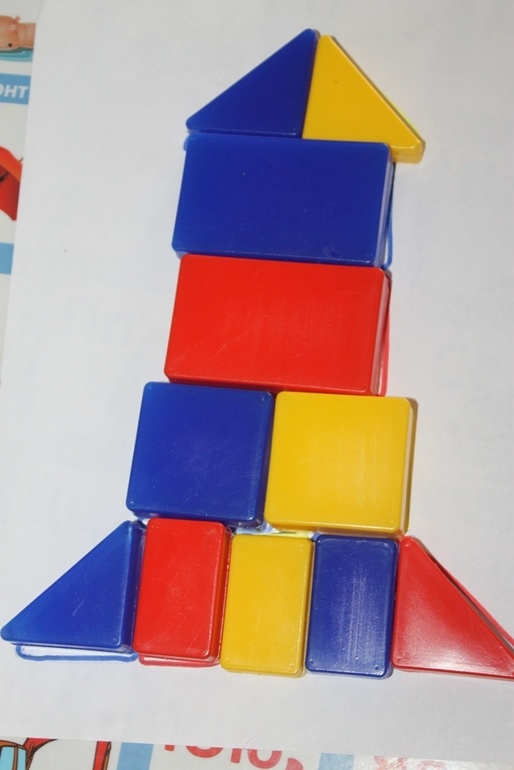 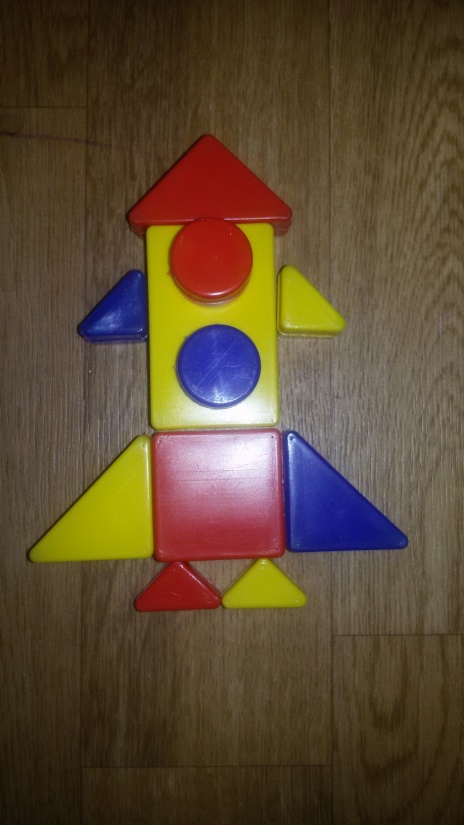 Строительные пластмассовые 
блоки
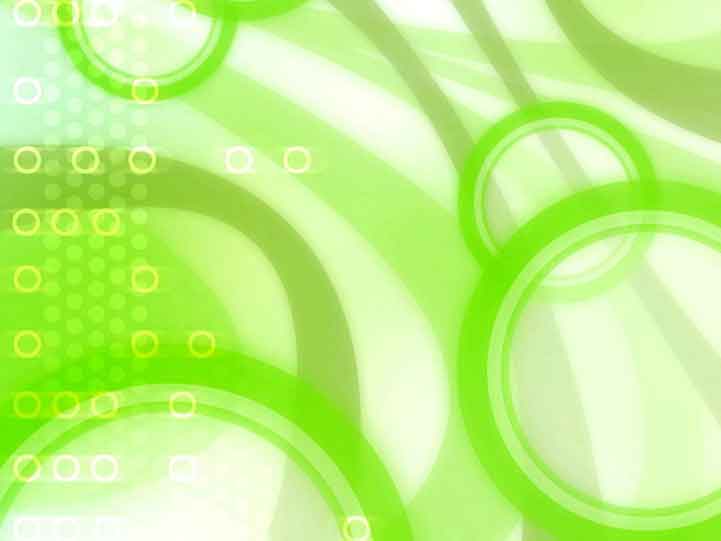 В процессе реализации технологии педагог формирует у ребенка:
-Умение решать проблемные ситуации;  -Проявление уверенности; -Способность к выбору;-Творческий подход;-Организацию собственной деятельности.
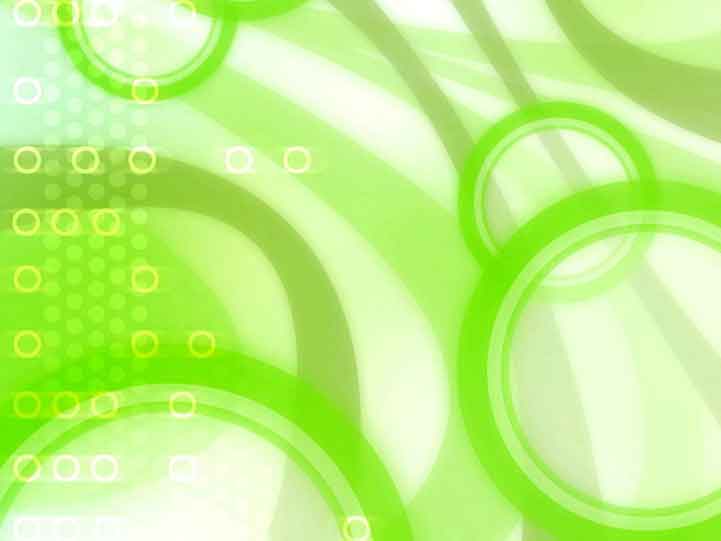 Инновационные технологии
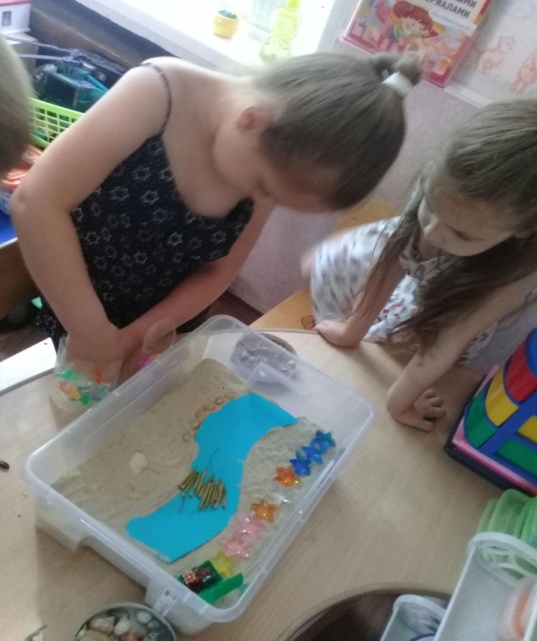 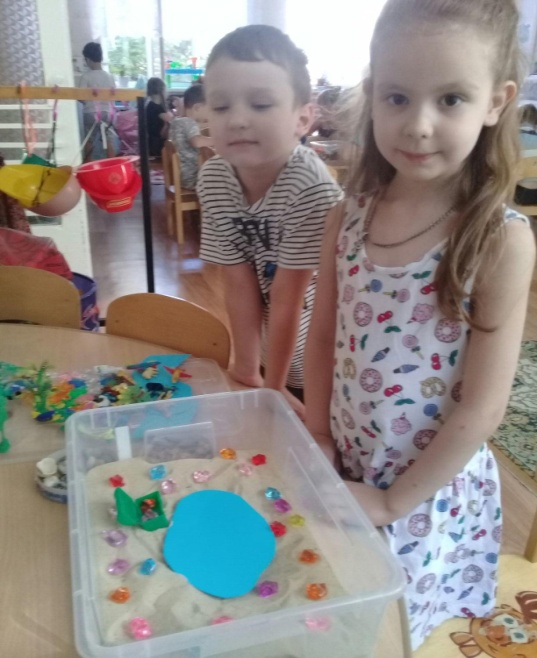 Песочная терапия
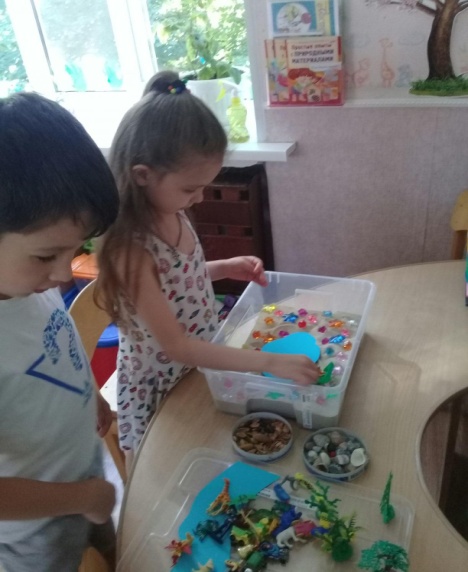 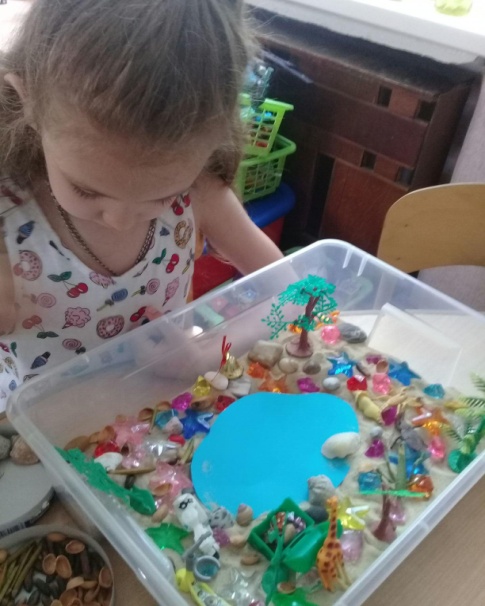 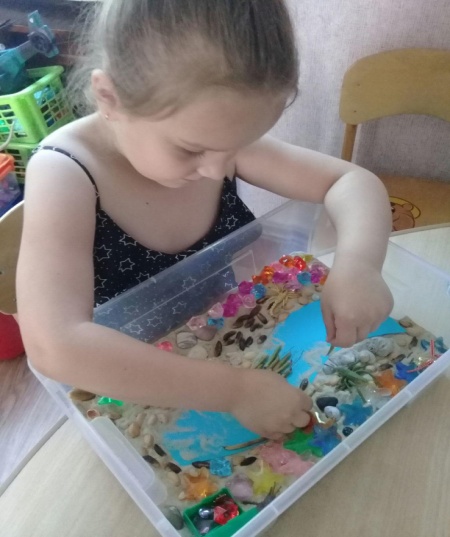 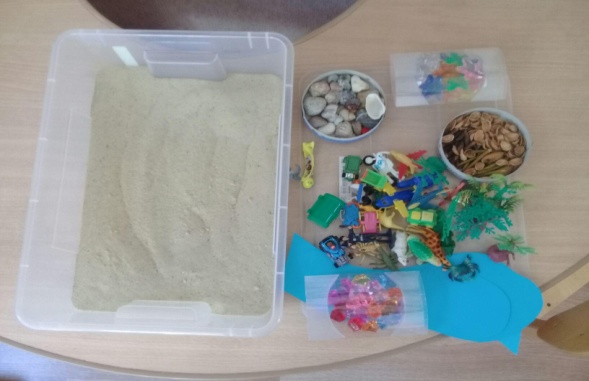 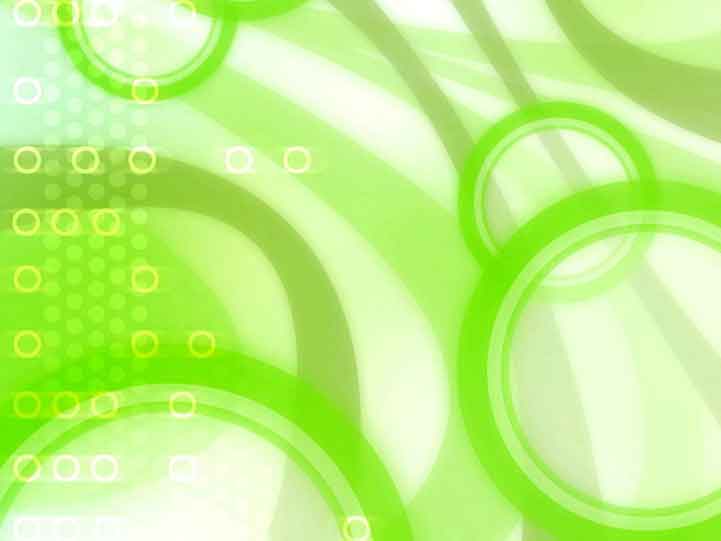 Наша группа – это единое пространство: воспитатель – ребёнок – родитель.


Группа «Росточки» и наш детский сад
Каждому ребёнку рад.
Приходите к нам друзья –
Будем рады вам всегда.
Спасибо за внимание!